Chapter 7
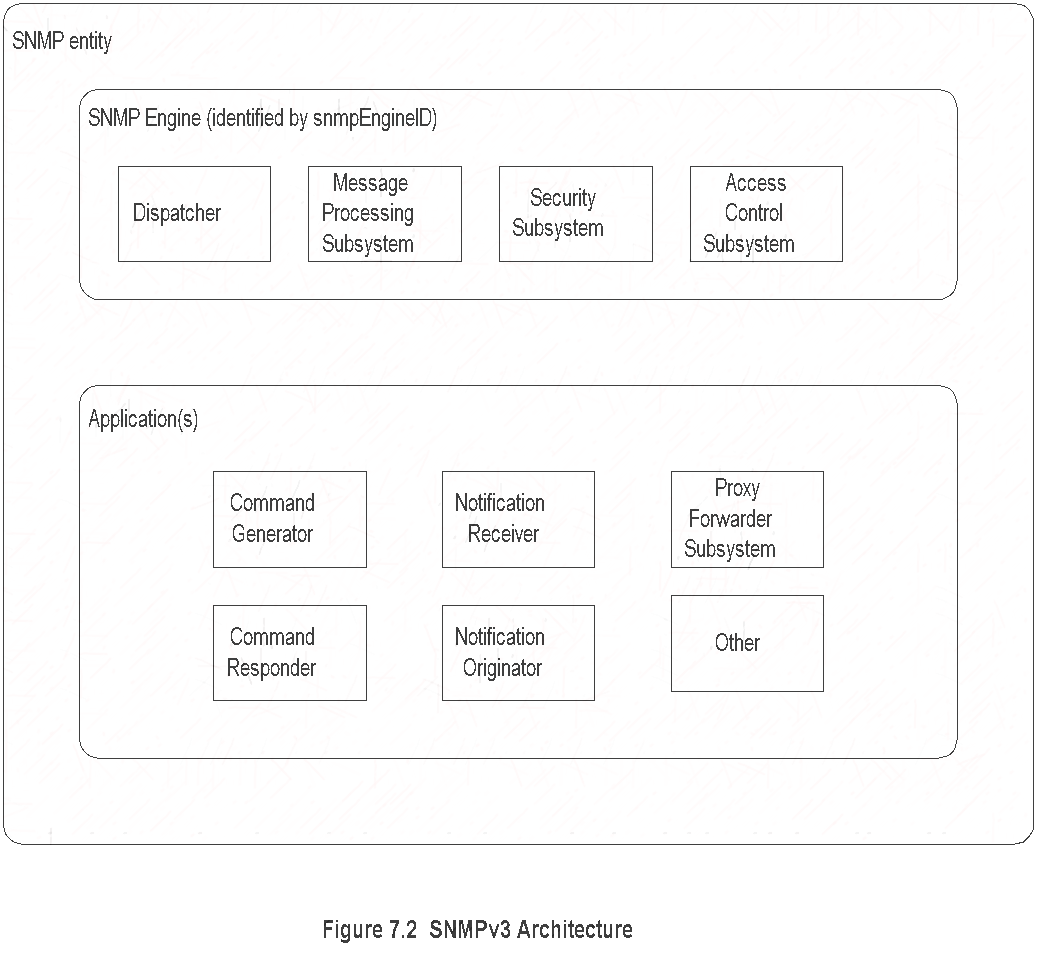 Week 5
SNMP Management:
SNMPv3
Chapter 7		     	                SNMP Management:  SNMPv3
Objectives
SNMPv3 features
Documentation architecture
Formalized SNMP architecture
Security
SNMP engine ID and name for network entity
SNMPv3 applications and primitives
SNMP architecture
Integrates the three SNMP versions
Message processing module
Dispatcher module
Future enhancement capability
User security model, USM
Derived from user ID and password
Authentication
Privacy
Message timeliness
View-based access control model, VACM
Configure set of MIB views for agent with contexts
Family of subtrees in MIB views
VACM process
Sections 
Chapter Overview 
7.1  SNMPv3 Key Features
Chapter Summary
Chapter 7		     	                SNMP Management:  SNMPv3
SNMPv3 Key Features
Modularization of document
 Modularization of architecture
 SNMP engine 
 Security feature
 Secure information
 Access control
Notes
One of the key features of SNMPv3 is the modularization of architecture and documentation. 
The design of the architecture integrated SNMPvl and SNMPv2 specifications with the newly proposed SNMPv3. This enables continued usage of legacy SNMP entities along with SNMPv3 agents and manager. That is good news as there are tens of thousands of SNMPvl and SNMPv2 agents in the field.
An SNMP engine is defined with explicit subsystems that include dispatch and message-processing functions. It manages all three versions of SNMP to coexist in a management entity. Application services and primitives have been explicitly defined in SNMPv3. This formalizes the various messages that have been in use in the earlier versions.
Another key feature is the improved security feature. The configuration can be set remotely with secured communication that protects against modification of information and masquerade by using encryption schemes. It also tries to ensure against malicious modification of messages by reordering and time delaying of message streams, as well as protects against eavesdropping of messages. 
The access policy used in SNMPvl and SNMPv2 is continued and formalized in the access control in SNMPv3, designated VACM. The SNMP engine defined in the architecture checks whether a specific type of access (read, write, create, notify) to a particular object (instance) is allowed.
Chapter 7		     	                SNMP Management:  SNMPv3
Documentation
The SNMP document architecture addresses how existing documents and new documents could be designed to be autonomous and, at the same time, be integrated to describe the different SNMP frameworks. 

An SNMP framework represents the integration of a set of subsystems and models. 

A model describes a specific design of a subsystem. The implementation of an SNMP entity is based on a specific model based on a specific framework.
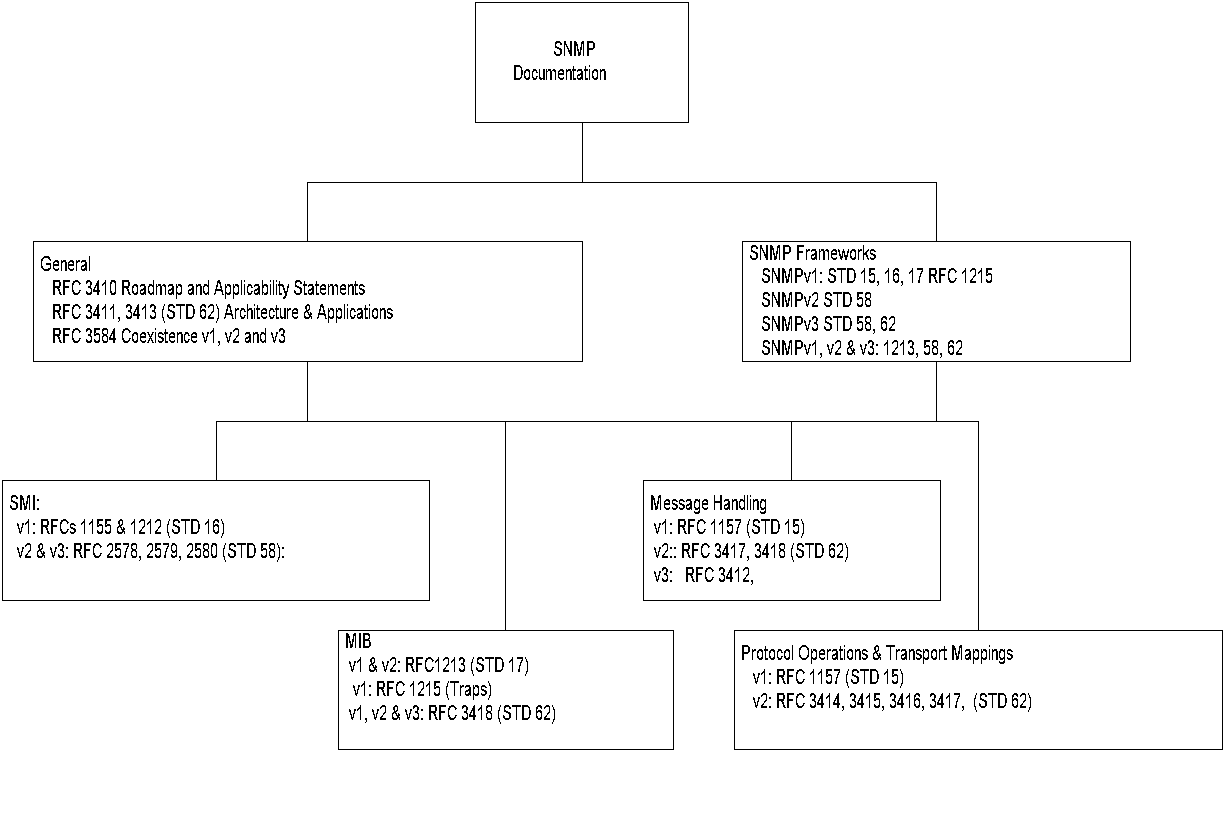 Compare this to the document organization in Chapter 4
Table 7.1 SNMPv3 RFCs
Autonomous; independent
Chapter 7		     	                SNMP Management:  SNMPv3
SNMP entity Architecture
An SNMP management network consists of several nodes, each with an SNMP entity. They interact with each other to monitor and manage the network and resources. 
The architecture of an SNMP entity is defined as the elements of an entity and the names associated with them. 
There are three kinds of naming: naming of entities, naming of identities, and naming of management information.
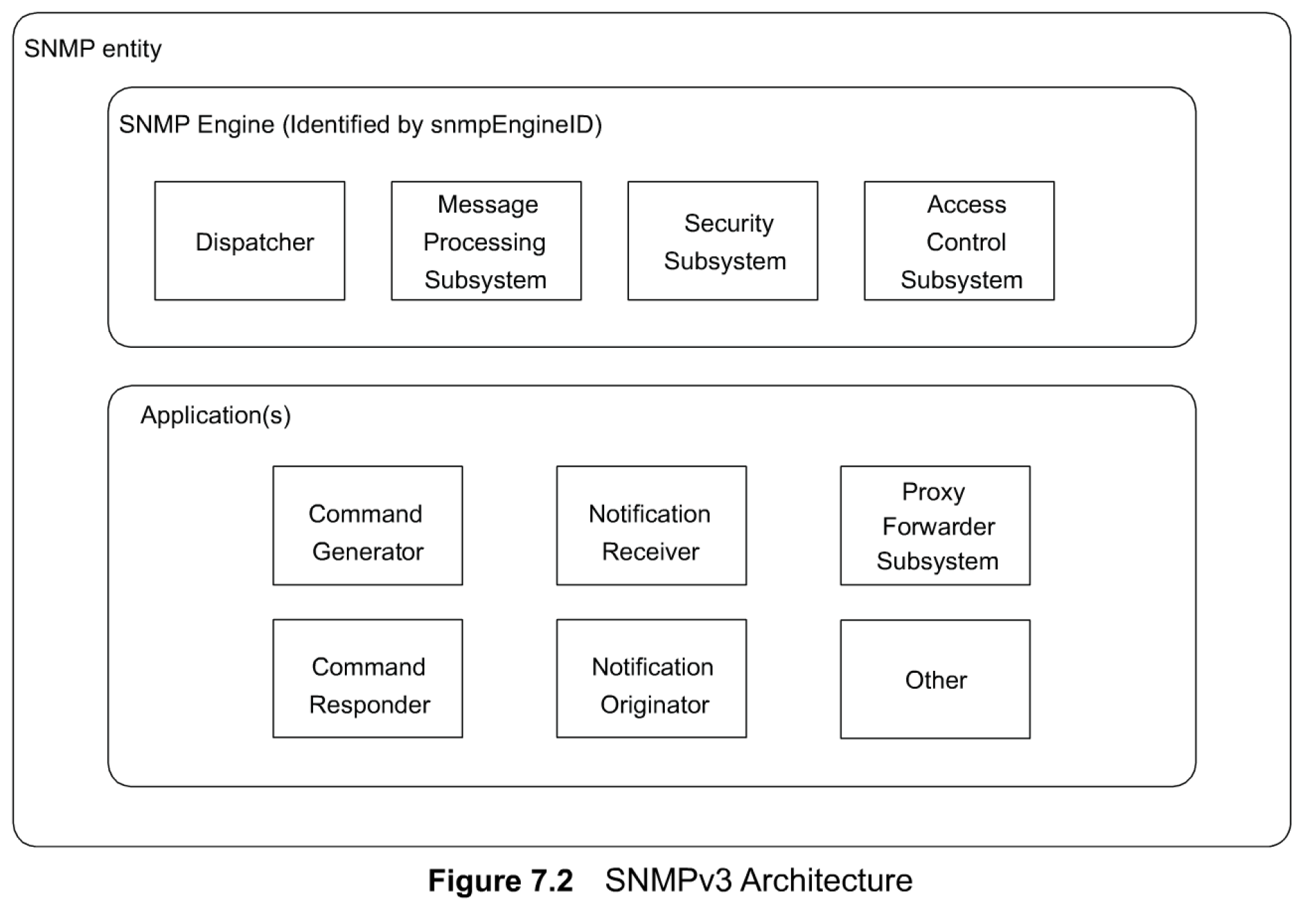 Notes
SNMP entity is a node with an SNMP management element - either an agent or manager or both
 Three names associated with an entity
 Entities: SNMP engine
 Identities: Principal and security name
 Management Information: Context engine
Elements of an Entity
The elements of the architecture associated with an SNMP entity, shown in Figure 7.2, comprise an SNMP engine and a set of applications. 
The SNMP engine, named snmpEnginelD, comprises a dispatcher, message processing subsystem, security subsystem, and an access control subsystem.
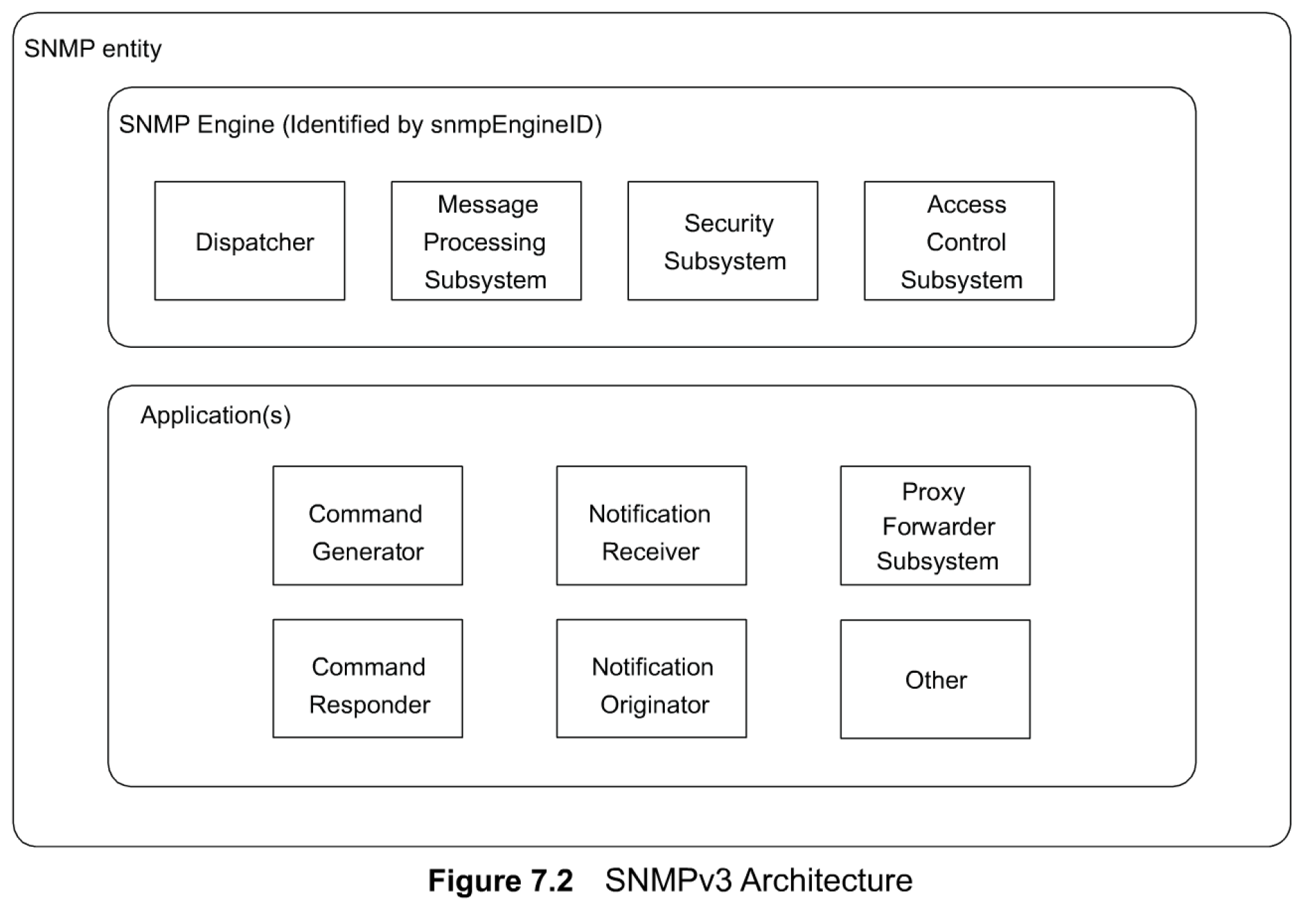 SNMP entity
SNMP engine
applications
Chapter 7		     	                SNMP Management:  SNMPv3
SNMP Engine ID
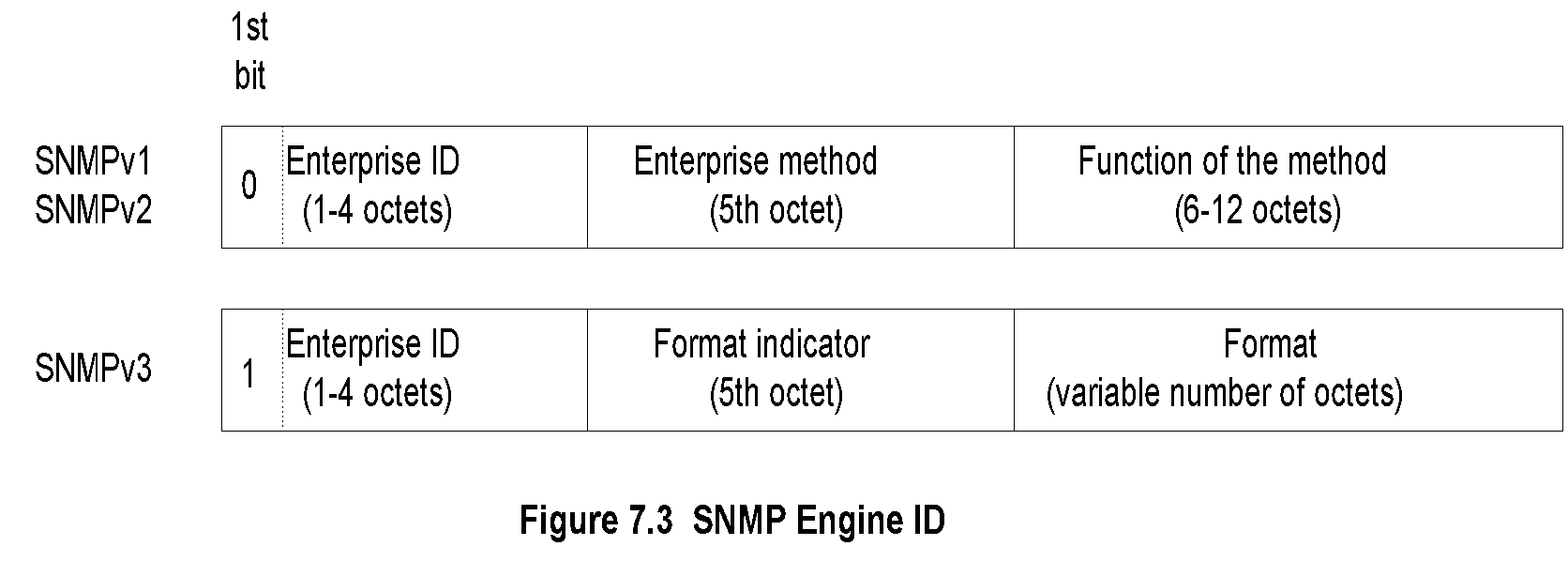 Notes
Each SNMP engine has a unique ID: snmpEngineID 
 Acme Networks  {enterprises 696}
 SNMPv1 snmpEngineID  ‘000002b8’H
 SNMPv3 snmpEngineID  ‘800002b8’H  (the 1st octet is 1000 0000)
An SNMP entity has one SNMP engine, which is uniquely identified by an snmpEnginelD. 
The SNMP engine ID is made up of octet strings. The length of the ID is 12 octets for SNMPvl and SNMPv2, and is variable for SNMPv3.
Chapter 7		     	                SNMP Management:  SNMPv3
SNMPv3 Engine ID Format 
5th Octet
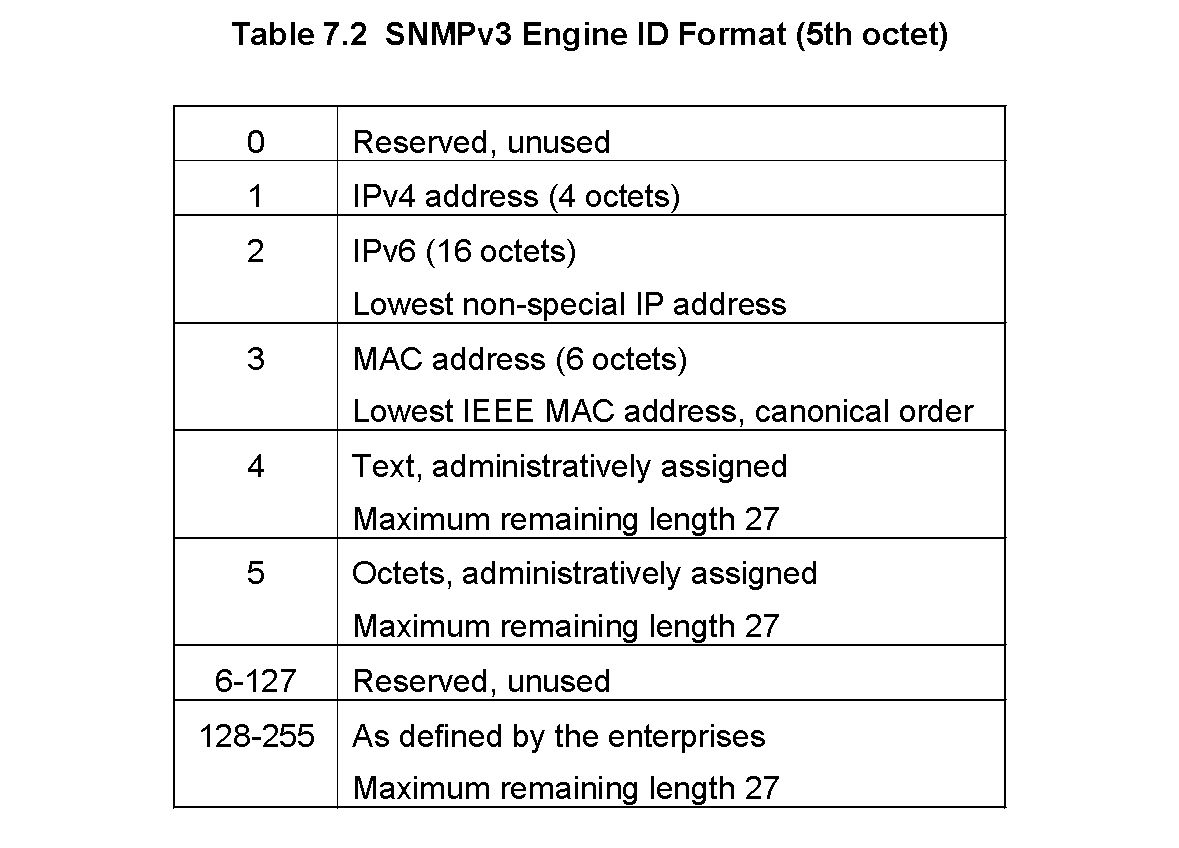 Notes
For SNMPv1 and SNMPv2:
 Octet 5 is the method
 Octet 6-12 is IP address
 Examples: IBM host IP address 10.10.10.10  SNMPv1: 00 00 00 02 01 0A 0A 0A 0A 00 00 00  SNMPv3: 10 00 00 02 02 00 00 ... 00 00 00 0A 0A 0A 0A
Chapter 7		     	                SNMP Management:  SNMPv3
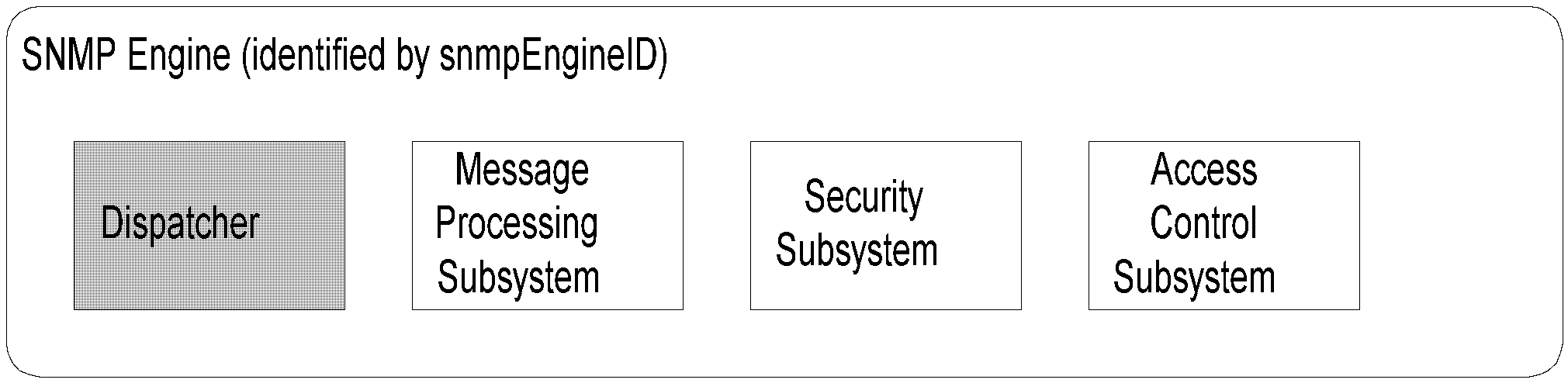 Dispatcher
Notes
One dispatcher in an SNMP engine
 Handles multiple version messages
 Interfaces with application modules, network, and message processing models
 Three components for three functions
 Transport mapper, delivers messages over the transport protocol
 Message Dispatcher, routes messages between network and appropriate module of MPS
 PDU dispatcher, handles the traffic routing of PDUs between applications and the Message Processor Model. (MPS)
Dispatch Subsystem. 
There is only one dispatcher in an SNMP engine and it can handle multiple versions of SNMP messages. It does the following three sets of functions. 
First, it sends messages to and receives messages from the network. 
Second, it determines the version of the message and interacts with the corresponding MPM. 
Third, it provides an abstract interface to SNMP applications to deliver an incoming PDU to the local application and to send a PDU from the local application to a remote entity.
The three separate functions in the dispatcher subsystem are accomplished using: (1) a transport mapper; (2) a message dispatcher; and (3) a PDU dispatcher. 
The transport mapper delivers the message over the appropriate transport protocol of the network. The message dispatcher routes the outgoing and incoming messages to the appropriate module of the message processor. If a message is received for an SNMP version, which is not handled by the message processing subsystem, it would be rejected by the message dispatcher. The PDU dispatcher within an SNMP entity handles the traffic routing of PDUs between applications and the Message Processor Model.
Chapter 7		     	                SNMP Management:  SNMPv3
Message Processing Subsystem MPS
Message Processing Subsystem MPS interacts with the dispatcher to handle version-specific SNMP messages
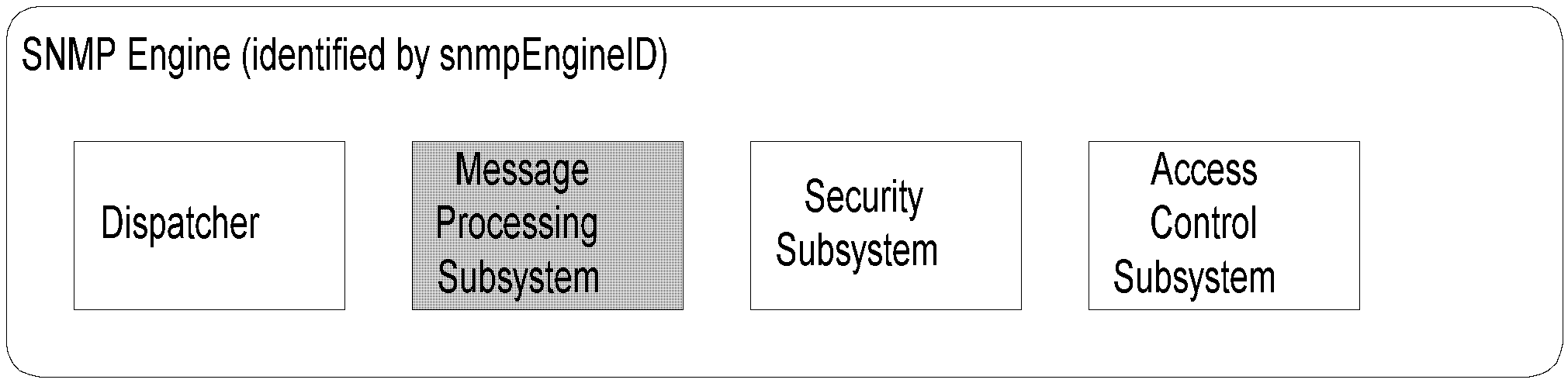 Notes
Contains one or more Message Processing Models
 One MPM for each SNMP version
 SNMP version identified in the header
Chapter 7		     	                SNMP Management:  SNMPv3
Security and Access Control
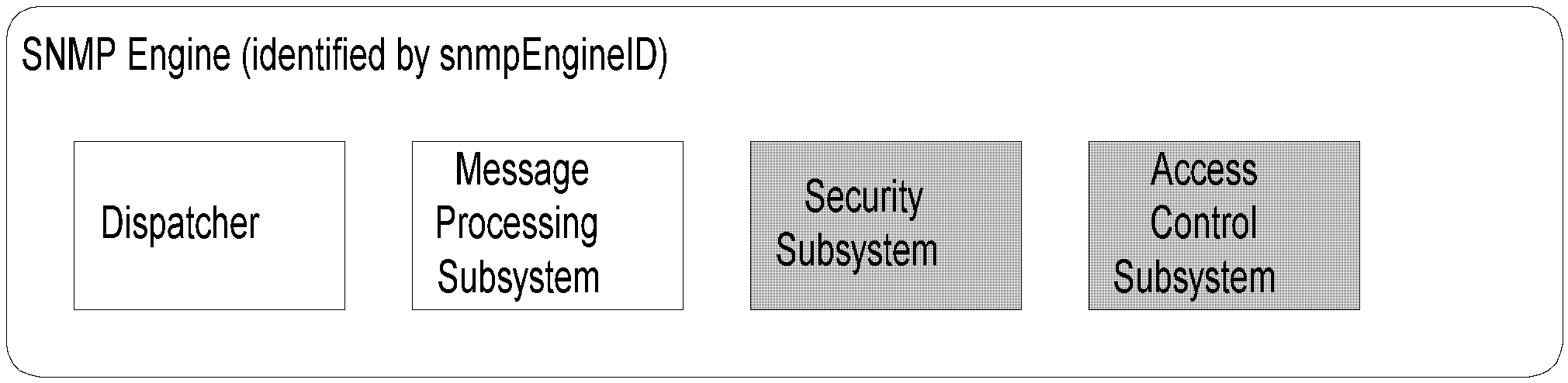 Notes
Security at the message level in terms of:
 Authentication 
 Privacy of message via secure communication
 Flexible access control provides access authorization service
 Who can access
 What can be accessed
 Flexible MIB views
The security subsystem provides security services at the message level in terms of authentication and privacy protection. 
The access control subsystem provides access authorization service.
Chapter 7		     	                SNMP Management:  SNMPv3
Applications Module.
SNMPv3 formally defines five types of applications. These are not the same as the functional model that the OSI model addresses. These may be considered as the application service elements that are used to build applications.
The application(s) module is made up of one or more applications, which comprise command generator, notification receiver, proxy forwarder, command responder, and notification originator. 
The first three applications are normally associated with an SNMP manager and the last two with an SNMP agent. 
The application(s) module may also include other applications.
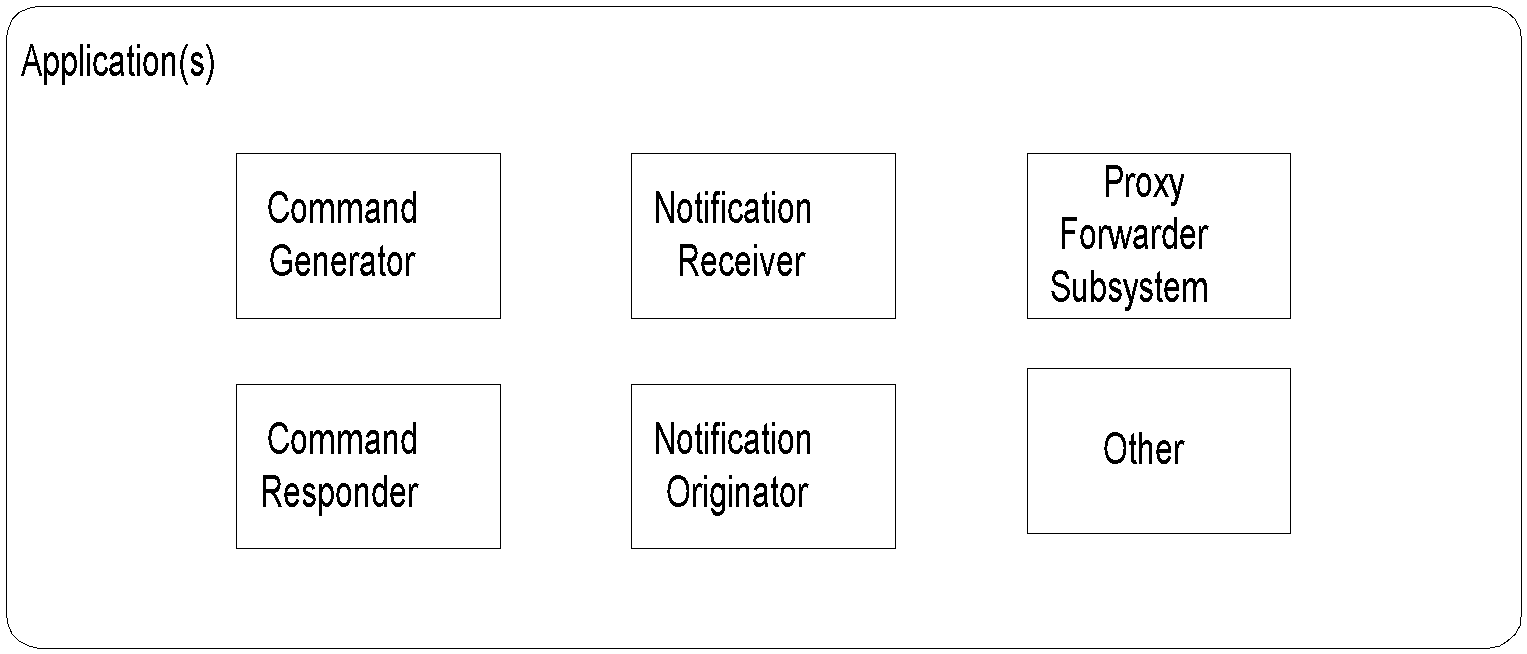 Notes
Application	   	Example 
 Command generator 	get-request
 Command responder	get-response
 Notification originator 	trap generation
 Notification receiver	trap processing
 Proxy Forwarder	get-bulk to get-next   (SNMP versions only)
 Other			Special application
Applications Module.
Command Generator
A command generator application is used to generate get-request, get-next-request, get-bulk, and set-request messages. The command generator also processes the response received for the command sent. Typically, the command generator application is associated with the network manager process.
Command Responder
 It performs the appropriate action of get or set on the network element, prepares a get-response message, and sends it to the remote entity that made the request. 
Notification Originator
The notification originator application generates either a trap or an inform message. Its function is somewhat similar to the command responder, except that it needs to find out where to send the message and what SNMP version and security parameters to use.
Notification Receiver
The notification receiver application receives SNMP notification messages. It registers with the SNMP engine to receive these messages, just as the command responder does to receive get and set messages.
Proxy Forwarder
The proxy forwarder application performs a function similar to what we discussed in Chapter 6 on the proxy server. However, the proxy definition has been clearly defined and restricted in SNMPv3 specifications. The term "proxy" is used to refer to a proxy forwarder application that forwards SNMP requests, notifications, and responses without regard for what managed objects are contained in those messages. Non-SNMP object translation does not fall under this category. The proxy forwarder handles four types of messages: messages generated by the command generator, command responder, notification generator, and those that contain a report indicator. The proxy forwarder uses the translation table in the proxy group MIB created for this purpose.
Chapter 7		     	                SNMP Management:  SNMPv3
Names
Naming of entities, identities, and management information is part of SNMPv3 specifications. 
We already mentioned the naming of an entity by its SNMP engine ID, snmpEnginelD. 
Two names are associated with identities, principal and securityName. 
Principal is the "who" requesting services. It could be a person or an application. 
The securityName is a human readable string representing a principal.
A management entity can be responsible for more than one managed object.
SNMP Engine ID	snmpEngineID
 Principal		principal   Who: person or group or application
 Security Name		securityName   human readable name
 Context Engine ID	contextEngineID
 Context Name		contextName
Notes
An SNMP agent can monitor more than one   network element (context)
Examples:
SNMP Engine ID	IP address
Principal	John Smith
Security Name	Administrator

Principal 	Li, David, Kristen, Rashmi, 
Security Name	Operator
Chapter 7		     	                SNMP Management:  SNMPv3
Abstract Service Interface
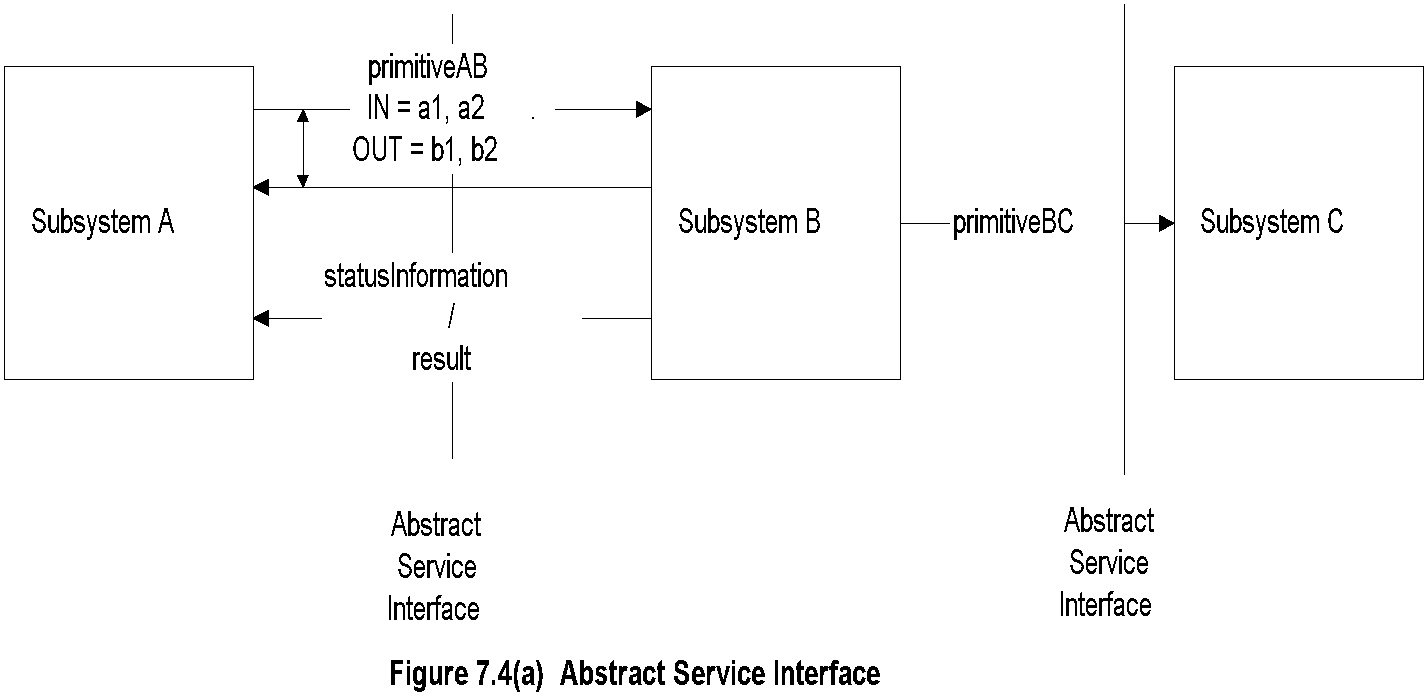 Notes
Abstract service interface is a conceptual interface between modules,  independent of implementation
 Defines a set of primitives 
 Primitives associated with receiving entities except for Dispatcher
 Dispatcher primitives associated with :
 messages to and from applications
 registering and un-registering of application   modules
 transmitting to and receiving messages from   network
 IN and OUT parameters
 Status information / result
7.4  SNMPv3 APPLICATIONS
SNMPv3 formally defines five types of applications.
They are command generator, command responder, notification originator, notification receiver, and proxy forwarder.
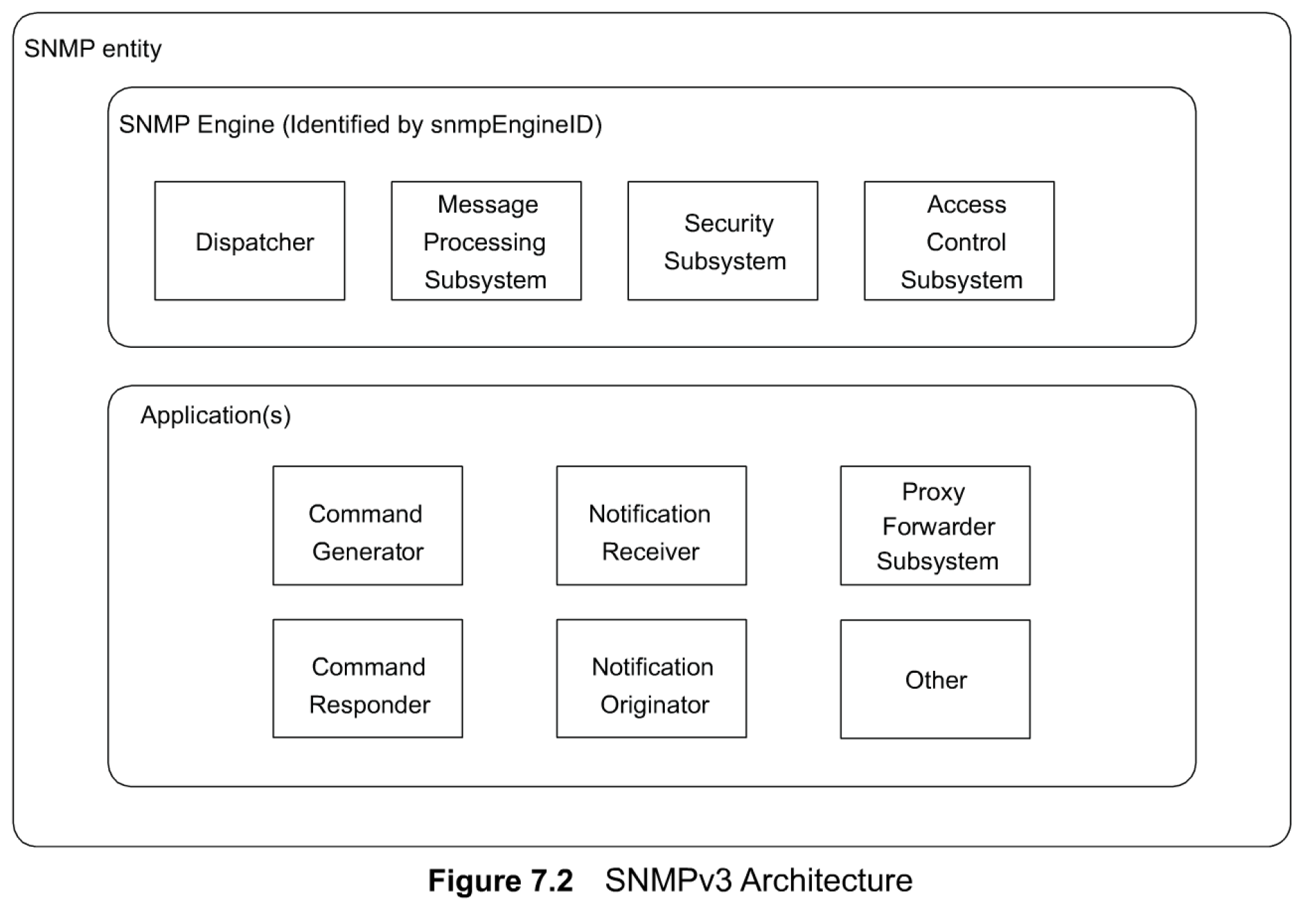 Chapter 7		     	                SNMP Management:  SNMPv3
A command generator application is used to generate get-request, get-next-request, get-bulk, and set- request messages. The command generator also processes the response received for the command sent. Typically, the command generator application is associated with the network manager process.

Figure 7.5 shows the use of the command generator application using the get-request example. In the top half of the figure, the get-request message is sent after it passes through the dispatcher, the MPM, and the SM. 
The command generator sends the sendPdu primitive to the dispatcher, which requests the MPM to prepare an outgoing message. 

The dispatcher also sends a sendPduHandle to the command generator to track the request. 

The SM is used to generate the outgoing message, including authentication and privacy parameters. The dispatcher then sends the message on the network.

The bottom half of Figure 7.5 presents the role of the command generator when the get-response
message is received from the remote entity.
Command Generator
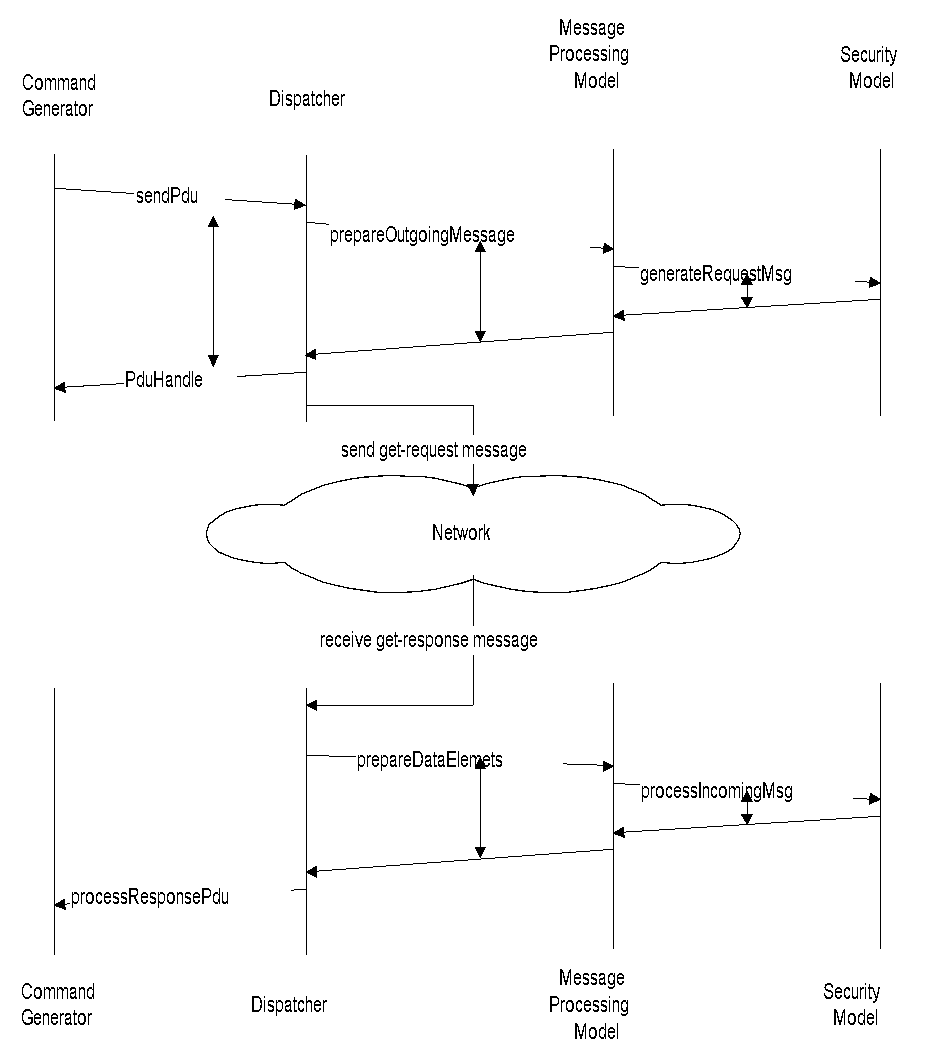 Figure 7.5  Command Generator Application
Chapter 7		     	                SNMP Management:  SNMPv3
sendPDU Primitive
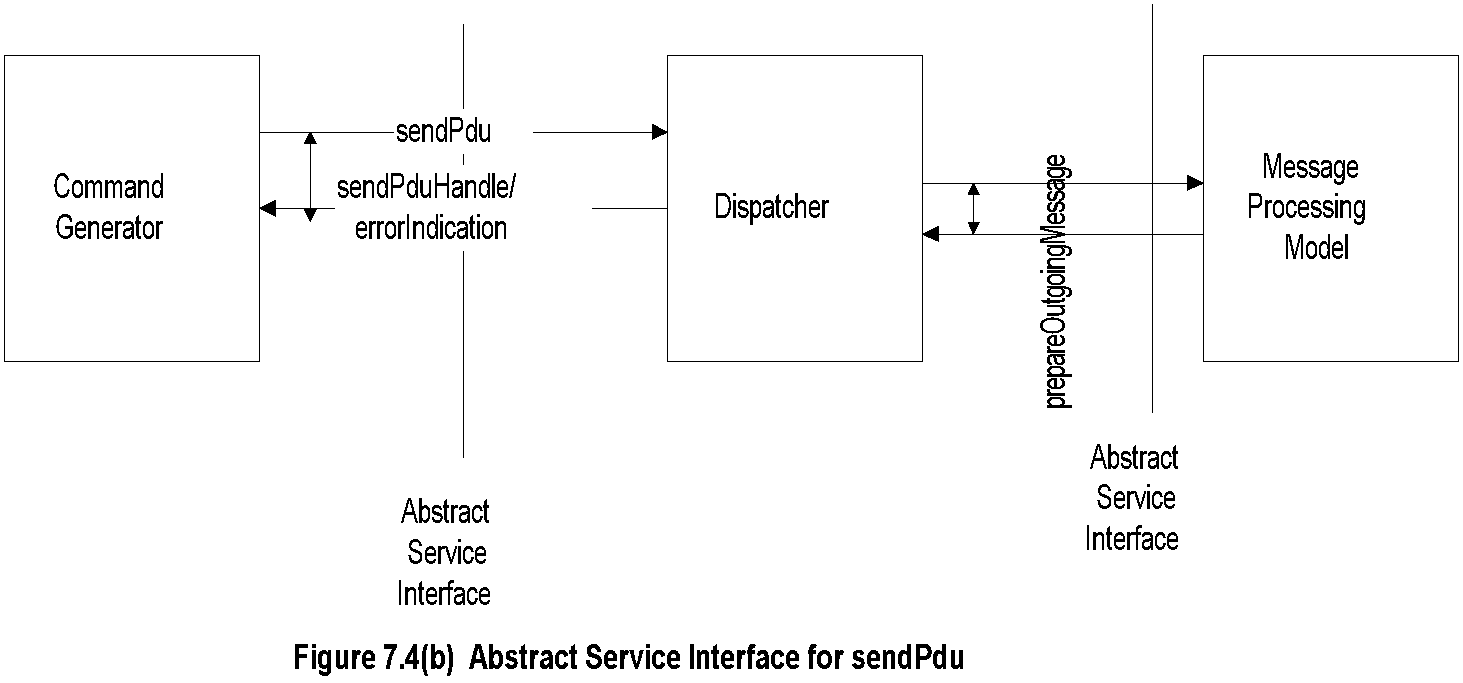 Notes
sendPdu request sent by the application module,   command generator, is associated with the   receiving module, dispatcher
 After the message is transmitted over the network,   dispatcher sends a handle to the command generator  for tracking the response
 sendPdu is the IN parameter
 sendPduHandle is the OUT parameter, shown as  coupled to the IN parameter
Chapter 7		     	                SNMP Management:  SNMPv3
Dispatcher Primitives
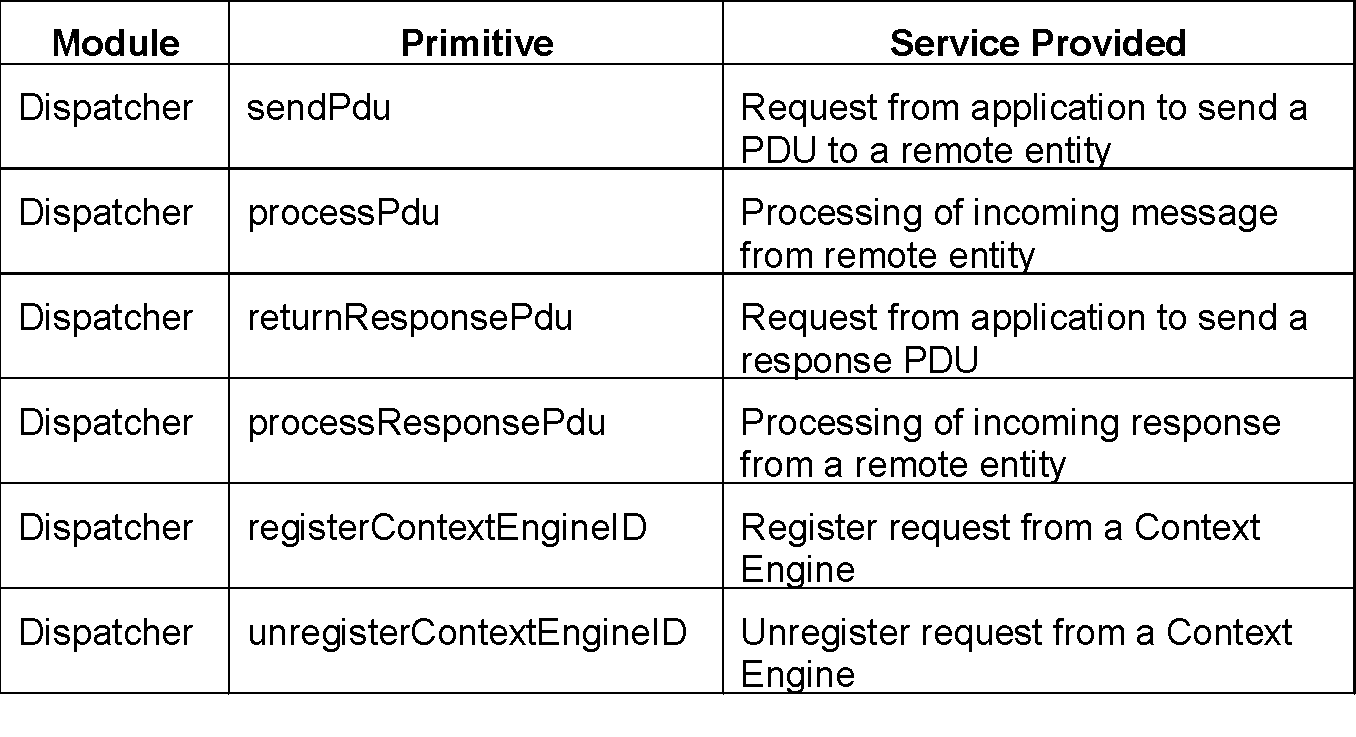 Notes
Chapter 7		     	                SNMP Management:  SNMPv3
Command Responder
A command responder processes the get and set requests destined for it and is received from a legitimate non-authoritative remote entity. 

It performs the appropriate action of get or set on the network element, prepares a get-response message, and sends it to the remote entity that made the request.

Before the get-request could be processed by the command-responder application, the context that the SNMP engine is responsible for must register with the SNMP engine.

Once the request is processed by the Command Responder, it prepares the get-response message as shown in the bottom half of Figure 7.6. The message is passed to the Dispatcher using the returnResponsePdu. 

The MPM prepares the response message, the SM performs the security functions, and the Dispatcher eventually transmits the get-response message on the network.
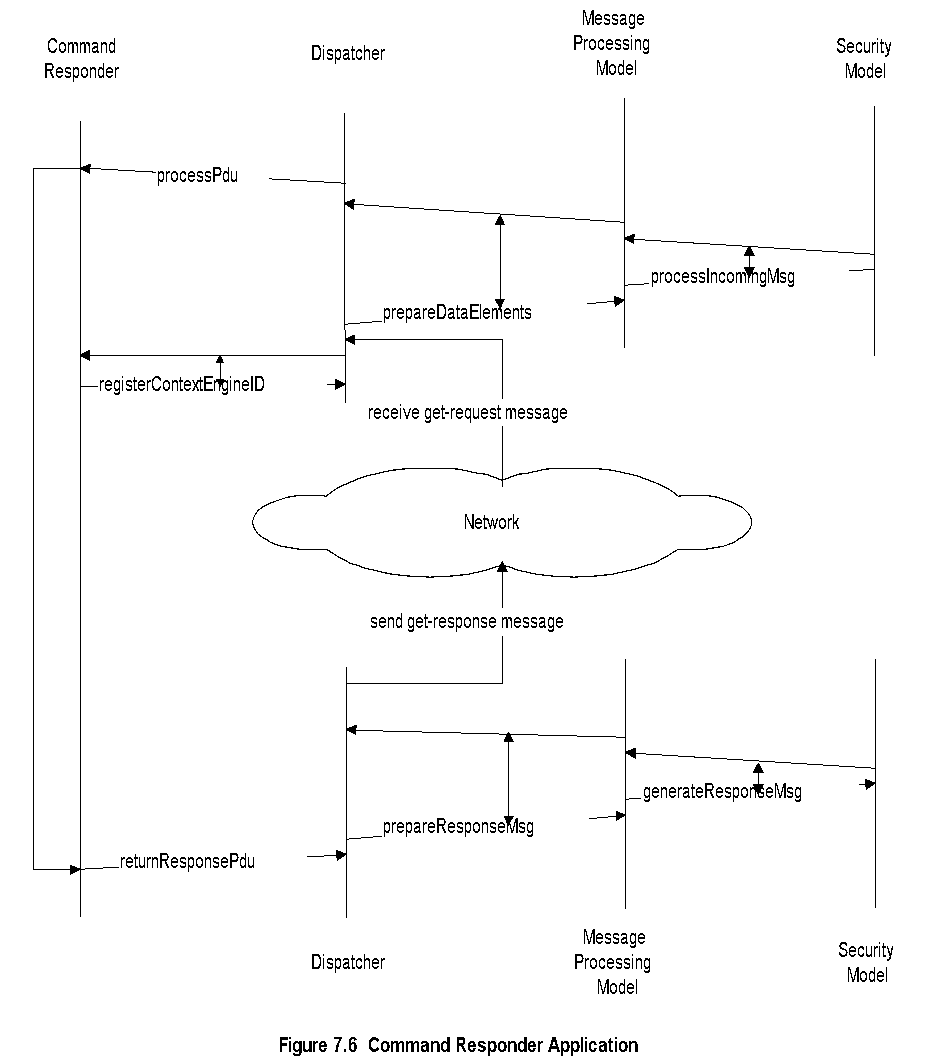 *
Chapter 7		     	                SNMP Management:  SNMPv3
Notification Originator
The notification originator application generates either a trap or an inform message. Its function is somewhat similar to the command responder, except that it needs to find out where to send the message and what SNMP version and security parameters to use.

Notification Receiver
The notification receiver application receives SNMP notification messages. It registers with the SNMP engine to receive these messages, just as the command responder does to receive get and set messages.

Proxy Forwarder
The term "proxy" is used to refer to a proxy forwarder application that forwards SNMP requests, notifications, and responses without regard for what managed objects are contained in those
messages. The proxy forwarder handles four types of messages. 
proxy forwarder uses the translation table In the proxy group MIB created for this purpose.
Notification originator
 Generates trap and inform messages
 Determines target, SNMP version, and security
 Decides context information
 Notification receiver
 Registers with SNMP engine
 Receives notification messages
 Proxy forwarder
 Proxy server
 Handles only SNMP messages by
 Command generator
 Command responder
 Notification generator
 Report indicator
 Uses the translation table in the proxy group MIB
Notes
Chapter 7		     	                SNMP Management:  SNMPv3
Dispatcher المرسل
SNMP entity Architecture
One dispatcher in an SNMP engine
 Handles multiple version messages
 Interfaces with application modules, network, and message processing models
 Three components for three functions
 Transport mapper, delivers messages over the transport protocol
 Message Dispatcher, routes messages between network and appropriate module of MPS (Message Processing Subsystem )
 PDU dispatcher, handles the traffic routing of PDUs between applications and the (MPS) Message Processor Model.
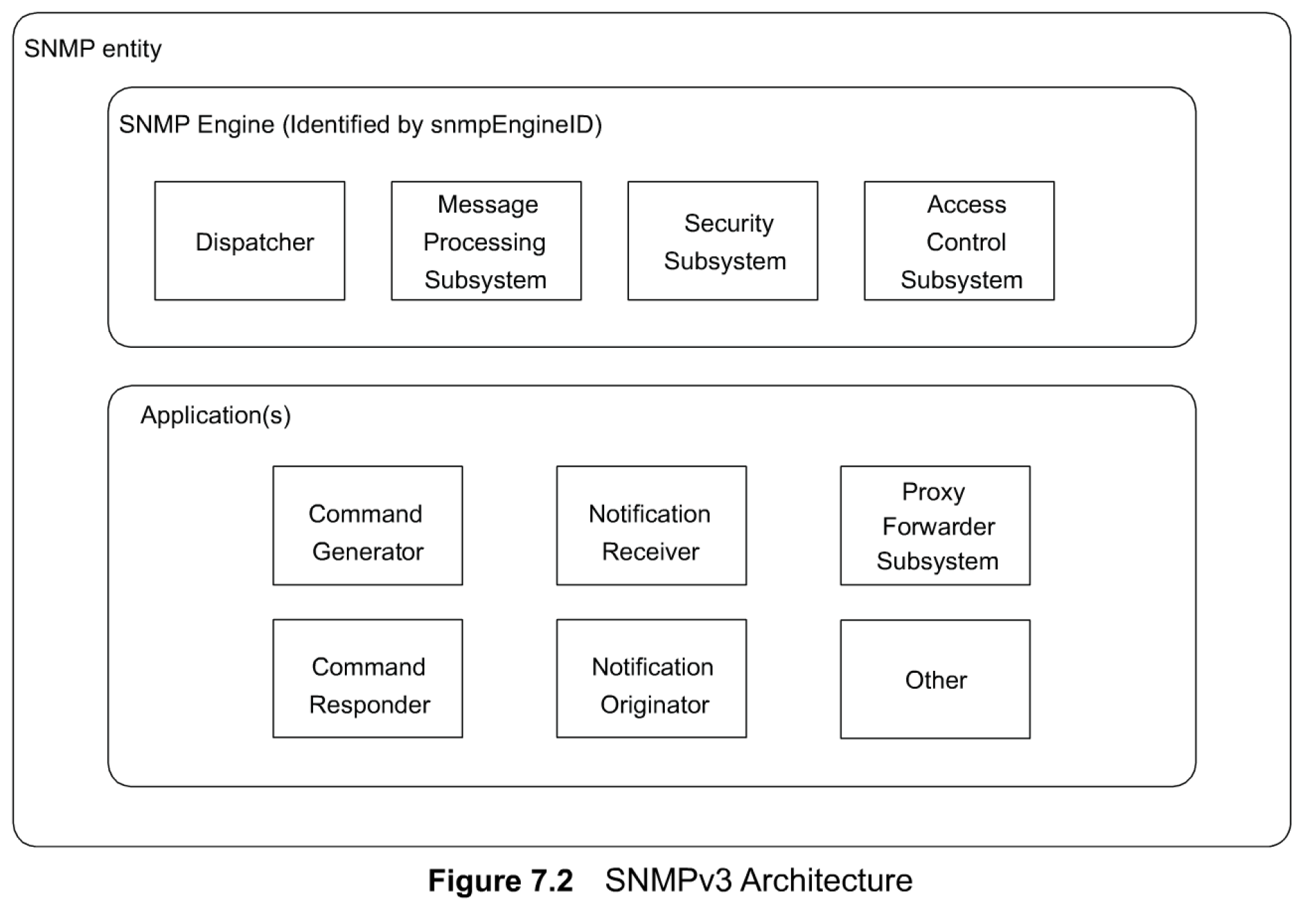 An SNMP management network consists of several nodes, each with an SNMP entity. The architecture of an SNMP entity is defined as the elements of an entity and the names associated with them. 
There are three kinds of naming: naming of entities, naming of identities, and naming of management information.
Message Processing Subsystem (MPS) interacts with the dispatcher to handle version-specific SNMP messages
Security at the message level in terms of:
 Authentication 
 Privacy of message via secure communication
 Flexible access control provides access authorization service
 Who can access
 What can be accessed
Elements of an Entity
It comprise an SNMP engine and a set of applications. 
The SNMP engine, named snmpEnginelD (unique ID) , comprises a dispatcher, message processing subsystem, security subsystem, and an access control subsystem.
The application(s) module is made up of one or more applications, which comprise command generator, notification receiver, proxy forwarder, command responder, and notification originator. 
The first three applications are normally associated with an SNMP manager and the last two with an SNMP agent.
Names:
 SNMP Engine ID	snmpEngineID
 Principal		principal    (Who: person or group or application)
 Security Name	securityName   (human readable name)
 Context Engine ID	contextEngineID
 Context Name	contextName
Chapter 7		     	                SNMP Management:  SNMPv3
SNMpV2 MIB
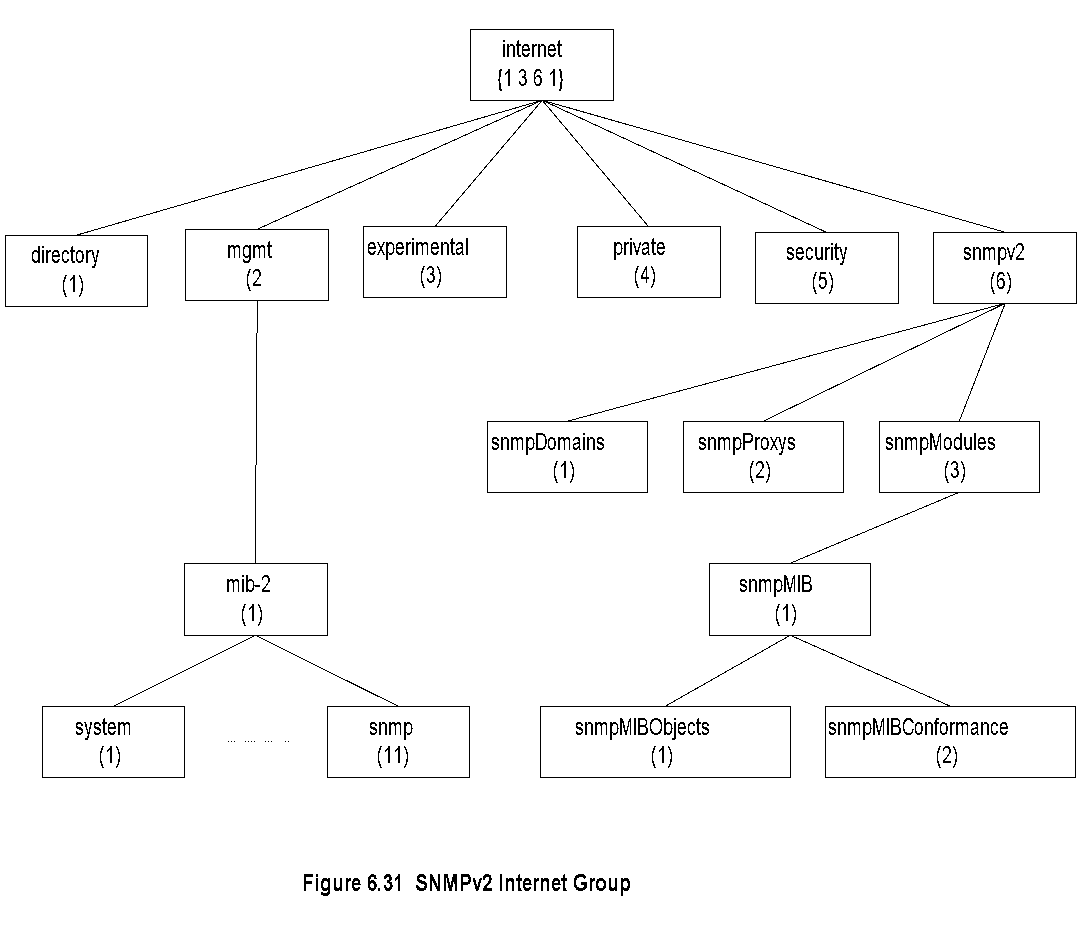 Notes
SNMPv3 MIB developed under snmpModules
 Security placeholder not used
Chapter 7		     	                SNMP Management:  SNMPv3
SNMPv3 MIB
Figure 7.7 shows the MIB of the new object groups. They are nodes under sumpModules
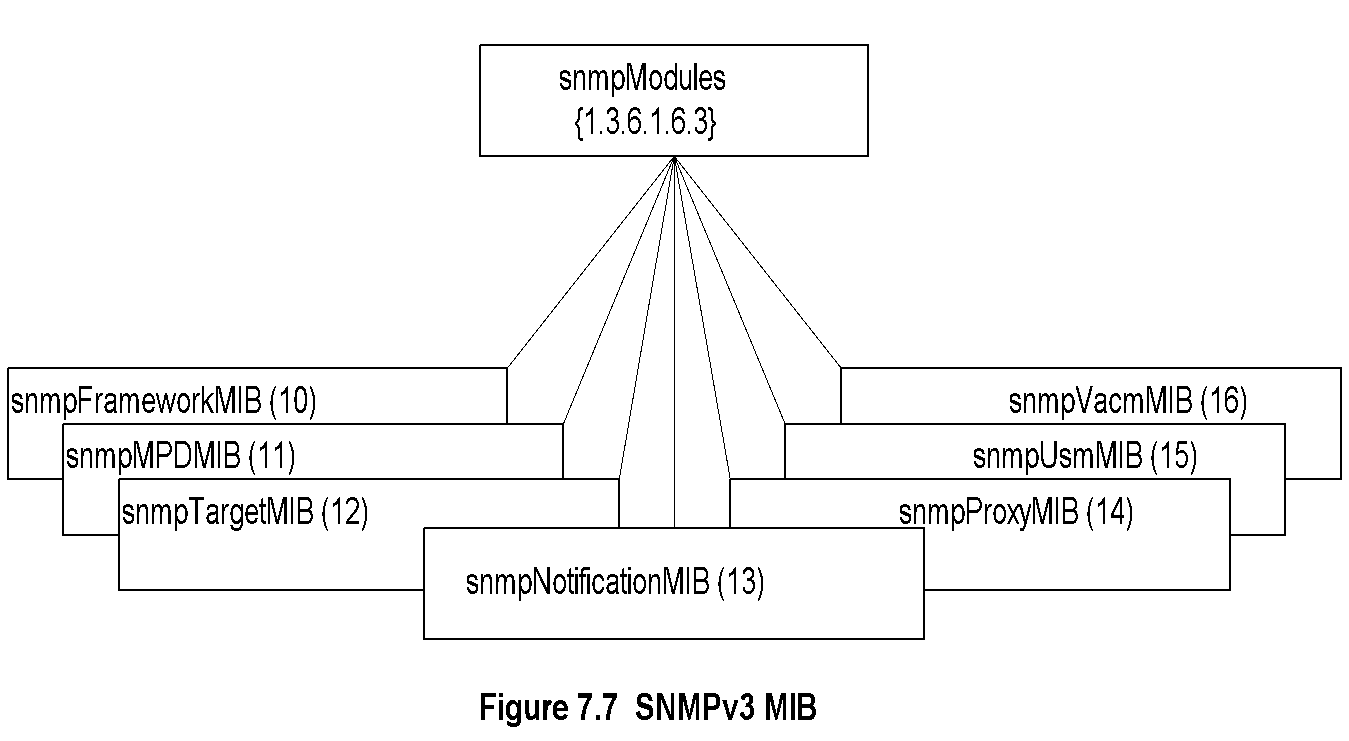 Notes
snmpModules
 snmpFrameworkMIB describes SNMP management architecture
 snmpMPDMIB identifies objects in the message  processing and dispatch subsystems
 snmpTargetMIB and snmpNotificationMIB used   for notification generation
 snmpProxyMIB defines translation table for proxy   forwarding
 snmpUsm MIB defines user-based security model  objects
 snmpVacmMIB defines objects for view-based  access control
Chapter 7		     	                SNMP Management:  SNMPv3
SNMPv3 Target MIB
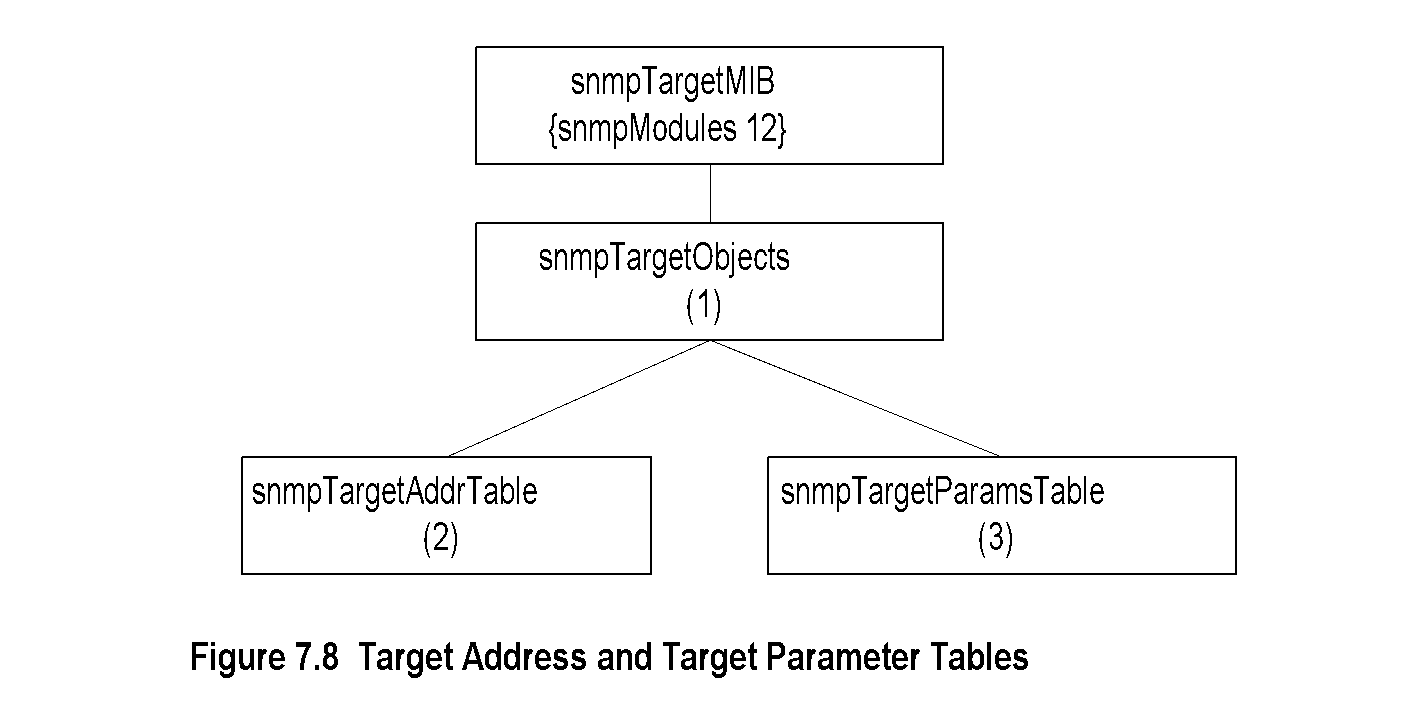 Notes
Target MIB contains two tables
 Target address table contains addresses of the targets for notifications (see notification group)
 Target address table also contains information for establishing the transport parameters
 Target address table contains reference to the  second table, target parameter table
 Target parameter table contains security parameters  for authentication and privacy
Chapter 7		     	                SNMP Management:  SNMPv3
SNMPv3 Notification MIB
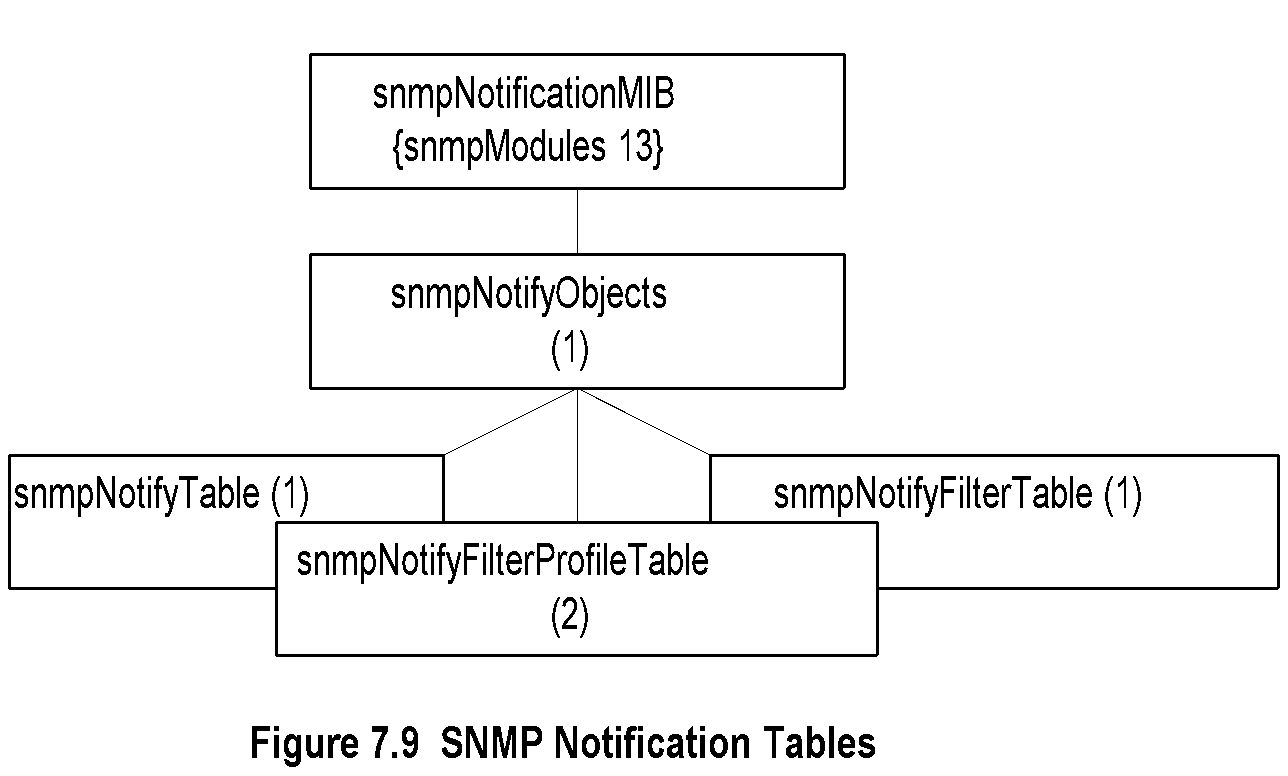 Notes
Notification group contains three tables
 Notify table contains groups of management targets  to receive notifications and the type of notifications
 The target addresses to receive notifications that   are listed in target address table (see target group)   are tagged here
 Notification profile table defines filter profiles   associated with target parameters
 Notification filter table contains table profiles of the   targets
Chapter 7		     	                SNMP Management:  SNMPv3
One of the main objectives, if not the main objective, in developing SNMPv3 is the addition of security features to SNMP management. Authentication and privacy of information, as well as authorization and access controls, have been addressed in SNMPv3 specifications. 

Four types of threats exist to network management information while it is being transported from one
management entity to another: (1) modification of information, (2) masquerade, (3) message stream
modification, and (4) disclosure. 

These are shown in Figure 7.10, where the information is transported from management entity A to management entity B. For the first three threats, the signal has to be intercepted by an intruder to tamper with it, whereas for the disclosure threat, the signal can just be tapped and not intercepted.
Security Threats
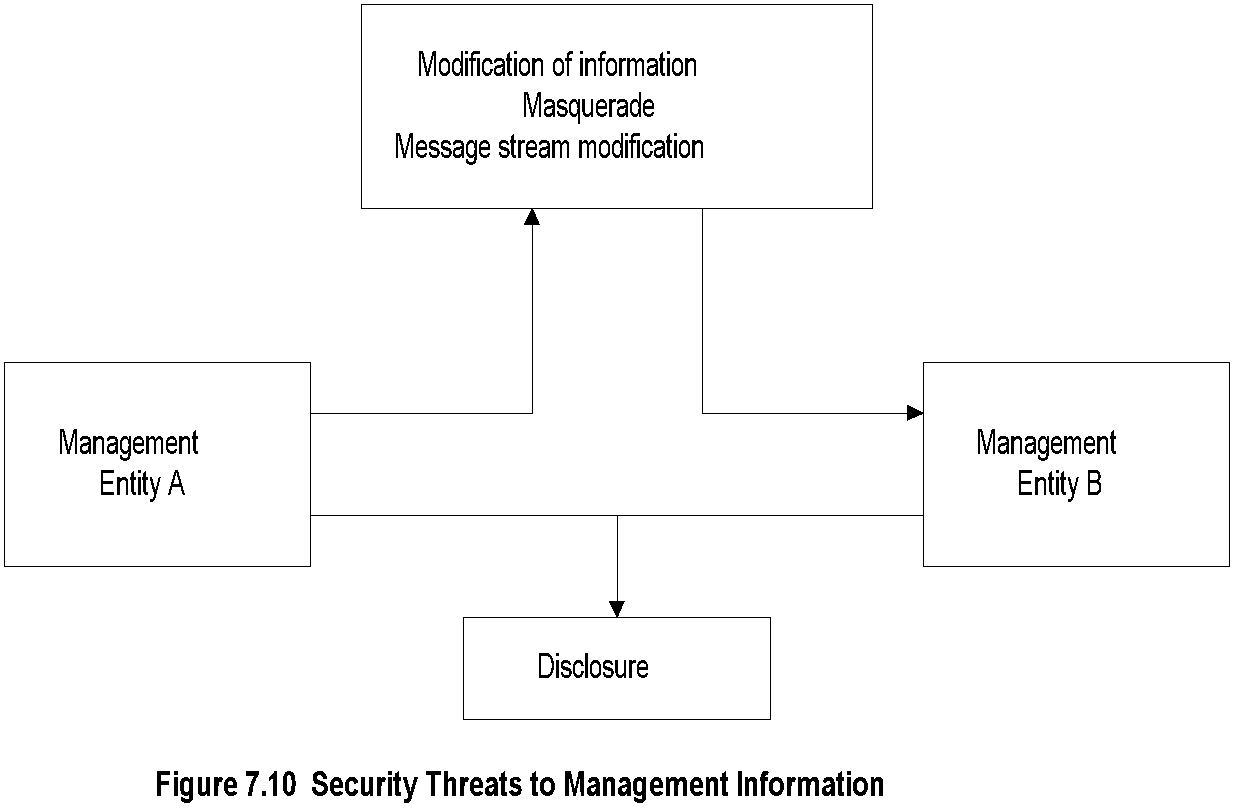 Notes
Modification of information: Contents modified by unauthorized user, does not include address change
 Masquerade: change of originating address by  unauthorized user
 Fragments of message altered by an unauthorized   user to modify the meaning of the message
 Disclosure is eavesdropping
 Disclosure does not require interception of message
 Denial of service and traffic analysis are not considered as threats
Chapter 7		     	                SNMP Management:  SNMPv3
Security Services
Figure 7.11 shows the services provided by the three modules in the security subsystem to the MPM. 
They are the authentication module, the privacy module, and the timeliness module.
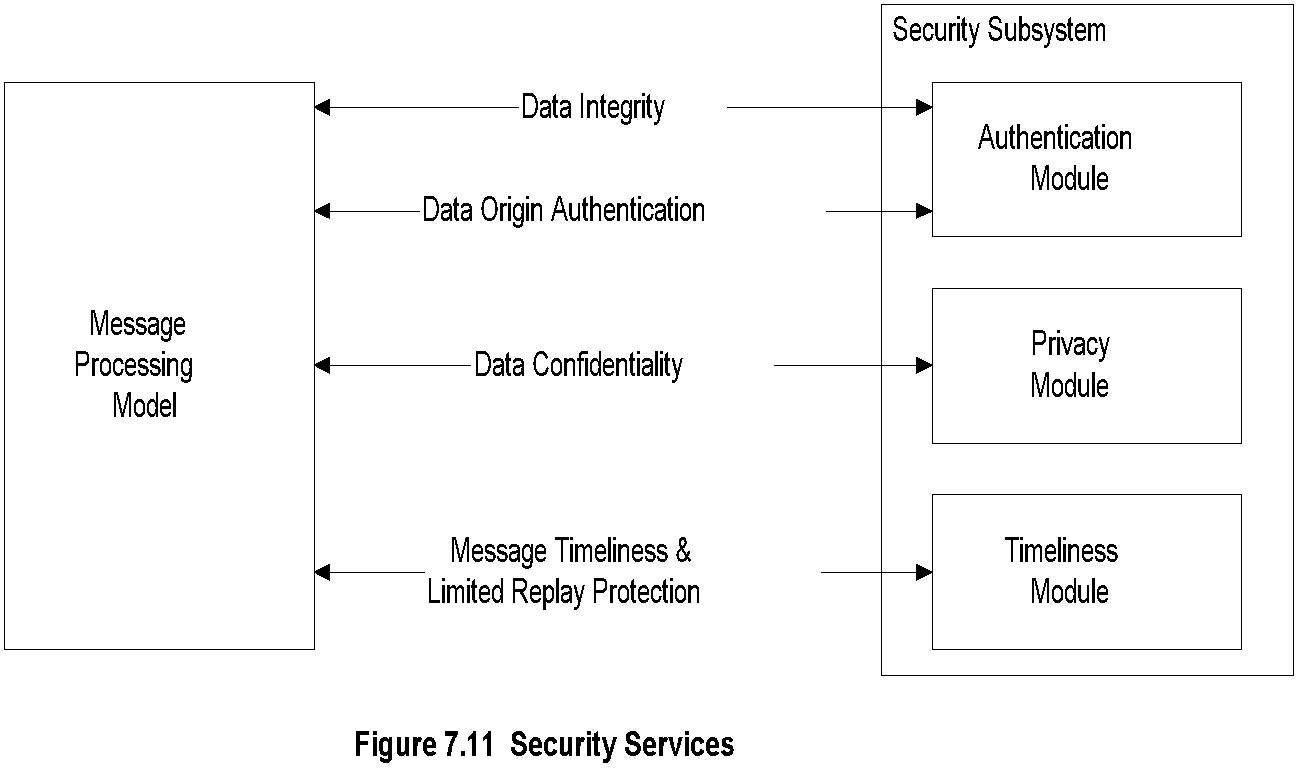 Services
Authentication
 Data integrity: 
 HMAC-MD5-96 / HMAC-SHA-96
 Data origin authentication
 Append to the message a unique Identifier associated with authoritative SNMP engine
 Privacy / confidentiality:
 Encryption
 Timeliness:
 Authoritative Engine ID, no. of engine boots and time in seconds
Chapter 7		     	                SNMP Management:  SNMPv3
Role of SNMP Engines
SNMPv3 architecture defines that in a communication between two SNMP engines, one acts as an authoritative engine and the other as a non-authoritative engine. There is a well-defined set of rules as to who is the authoritative SNMP engine for each message that is communicated between two SNMP engines.

For get-request, get-next-request, get-bulk-request, set-request or inform messages, the receiver of the message is the authoritative SNMP engine. Since these messages are originated by a manager process in a network management system (NMS), the receiver is the SNMP agent. Thus, the agent is the authoritative SNMP engine. 
For trap, get-response, and report messages, the sender or the agent is the authoritative SNMP engine. Thus, an SNMP engine that acts in the role of an agent is the designated authoritative SNMP engine. The SNMP engine that acts in the role of a manager is the non-authoritative engine. In general, an SNMP agent is the authoritative SNMP engine in SNMP communication.

An authoritative SNMP engine is responsible for the accuracy of the time-stamp and a unique SNMP engine ID in each message. 
This requires that every non-authoritative SNMP engine keep a table of the time and authoritative engine ID of every SNMP engine that it communicates with.
Non-Authoritative Engine
(NMS)
Authoritative Engine(Agent)
Notes
Responsibility of Authoritative engine:
 Unique SNMP engine ID
 Time-stamp 
 Non-authoritative engine should keep a table of the time-stamp and authoritative engine ID
Chapter 7		     	                SNMP Management:  SNMPv3
SNMPv3 Message Format
It consists of four groups of data.

The first group is a single field, which is the version number and is in the same position as in SNMPvl and SNMPv2. 

Global (header) data defined by the data type header are the second group of data in the message format. They contain administrative parameters of the message, which are message ID, message maximum size, message flag, and message SM.

The third group of data, security parameter fields, are used by the SM in communicating between sending and receiving entities.

The fourth and final group of fields in the whole message record shown in Figure 7.12 is the plain-text/encrypted scopedPDU data.
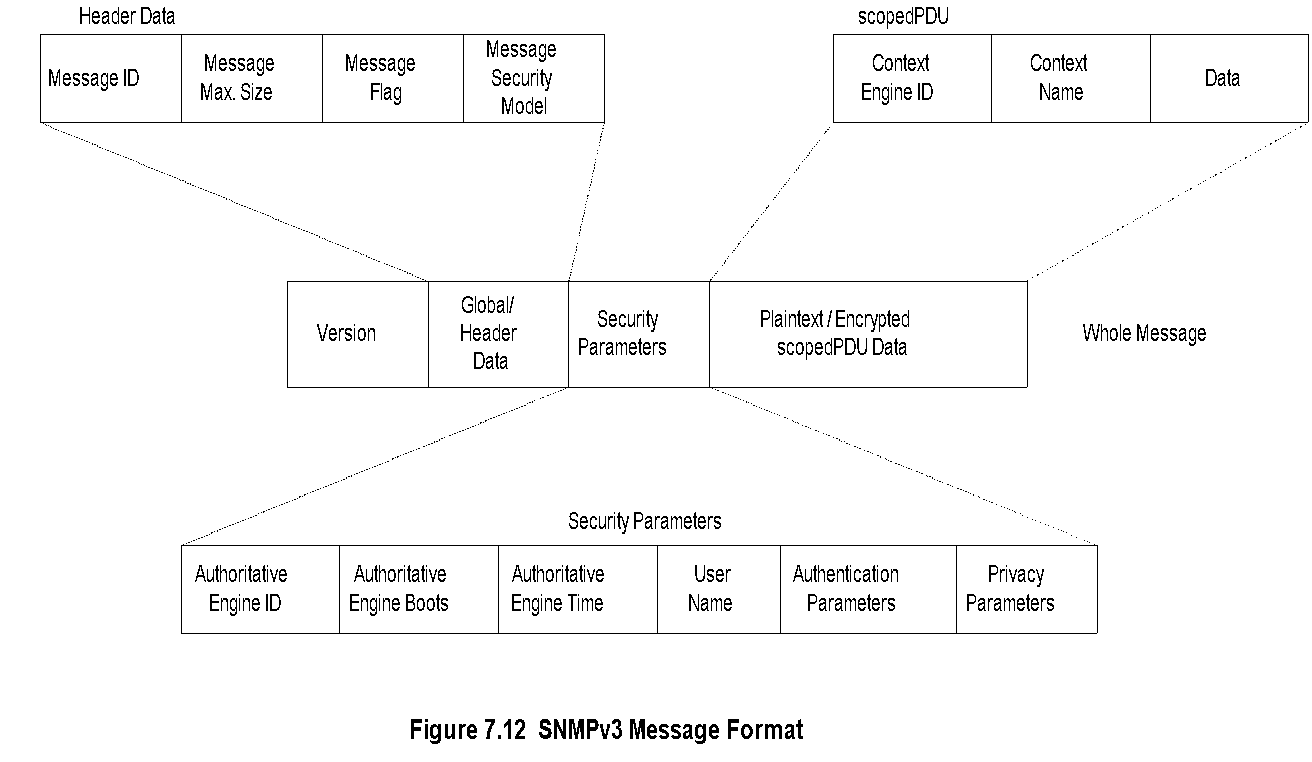 Notes
Chapter 7		     	                SNMP Management:  SNMPv3
SNMPv3 Message Format
Table 7.7  SNMPv3 Message Format
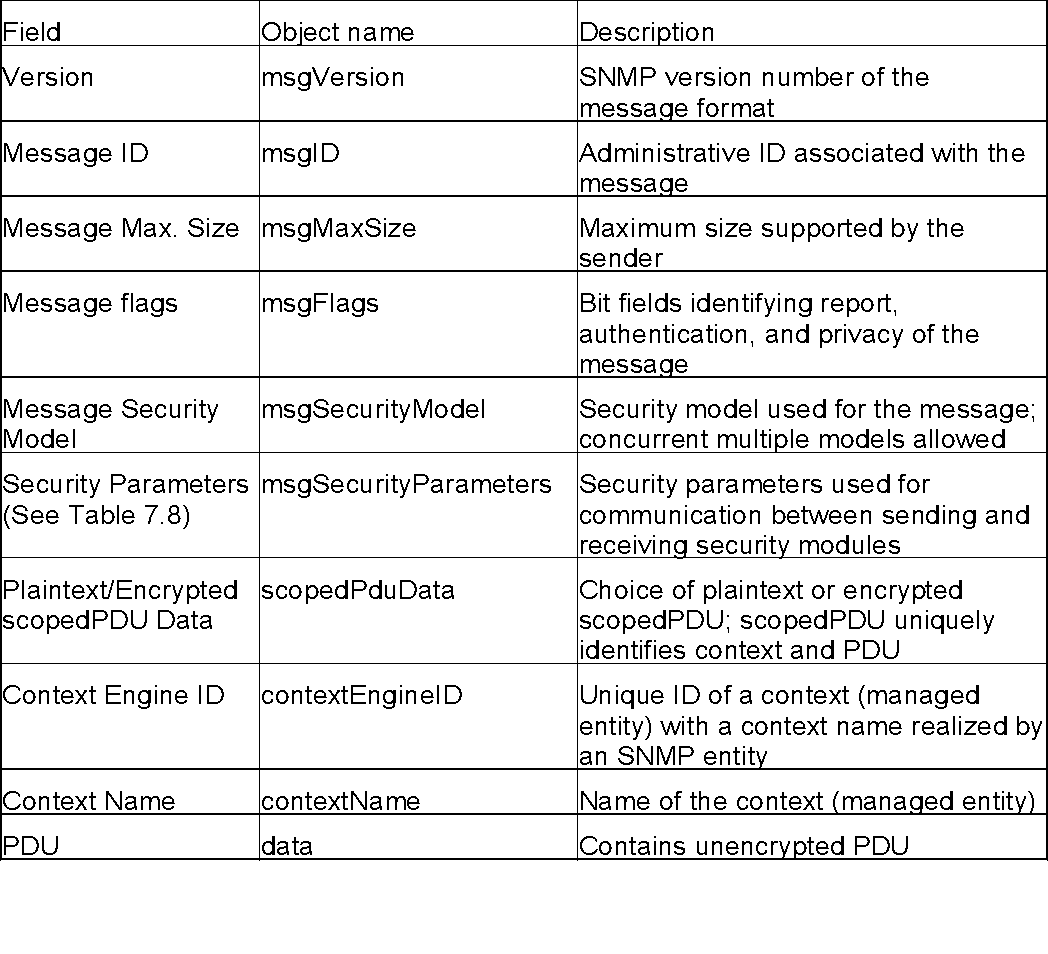 *
Network Management: Principles and Practice
©  Mani Subramanian 2010
Chapter 7		     	                SNMP Management:  SNMPv3
User-based Security (USM) Model
Based on traditional user name concept
 USM primitives across abstract service interfaces
 Authentication service primitives
 authenticateOutgoingMsg
 authenticateIncomingMsg
 Privacy Services
 encryptData
 decryptData
Notes
Services provided by authentication and privacy modules in the security subsystem for outgoing and
incoming messages are shown in Figures 7.13 and 7.14
Chapter 7		     	                SNMP Management:  SNMPv3
Secure Outgoing Message
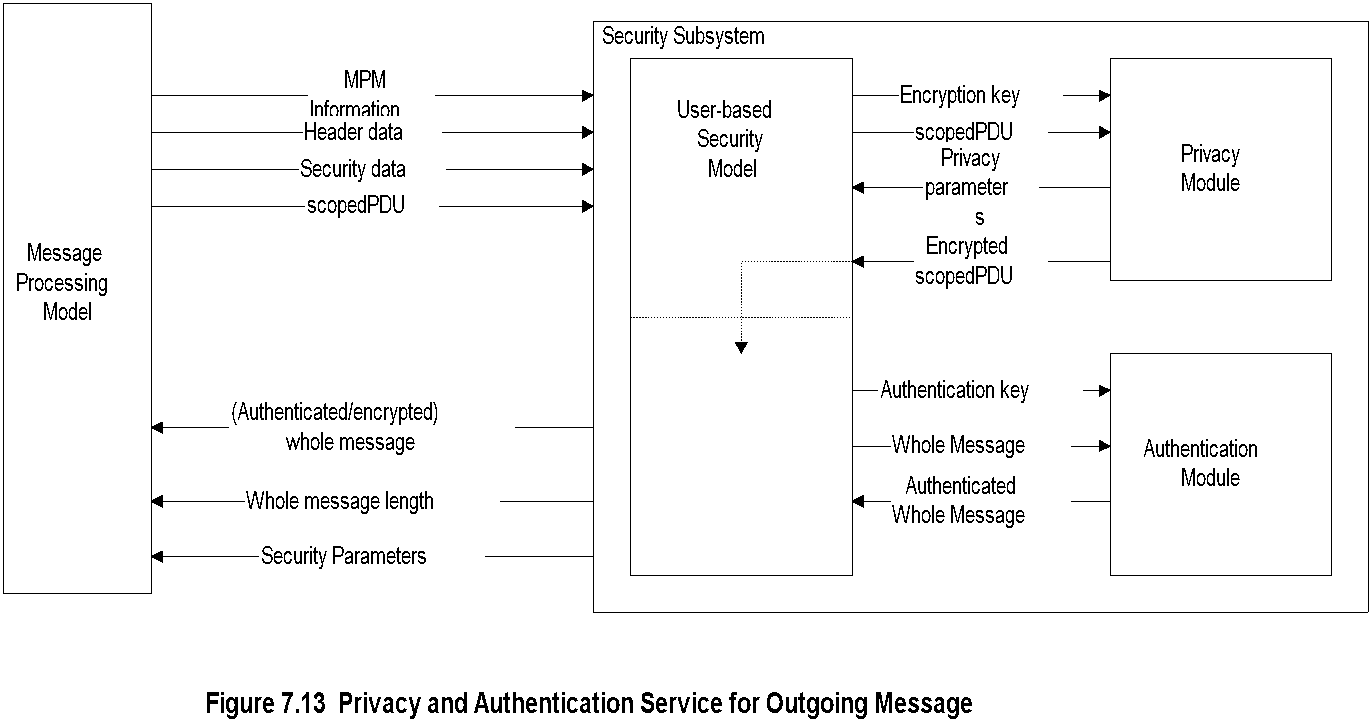 Notes
USM invokes privacy module w/ encryption key and  scopedPDU
 Privacy module returns privacy parameters and encrypted scopedPDU
 USM then invokes the authentication module with authentication key and whole message and receives authenticated whole message
Chapter 7		     	                SNMP Management:  SNMPv3
Secure Incoming Message
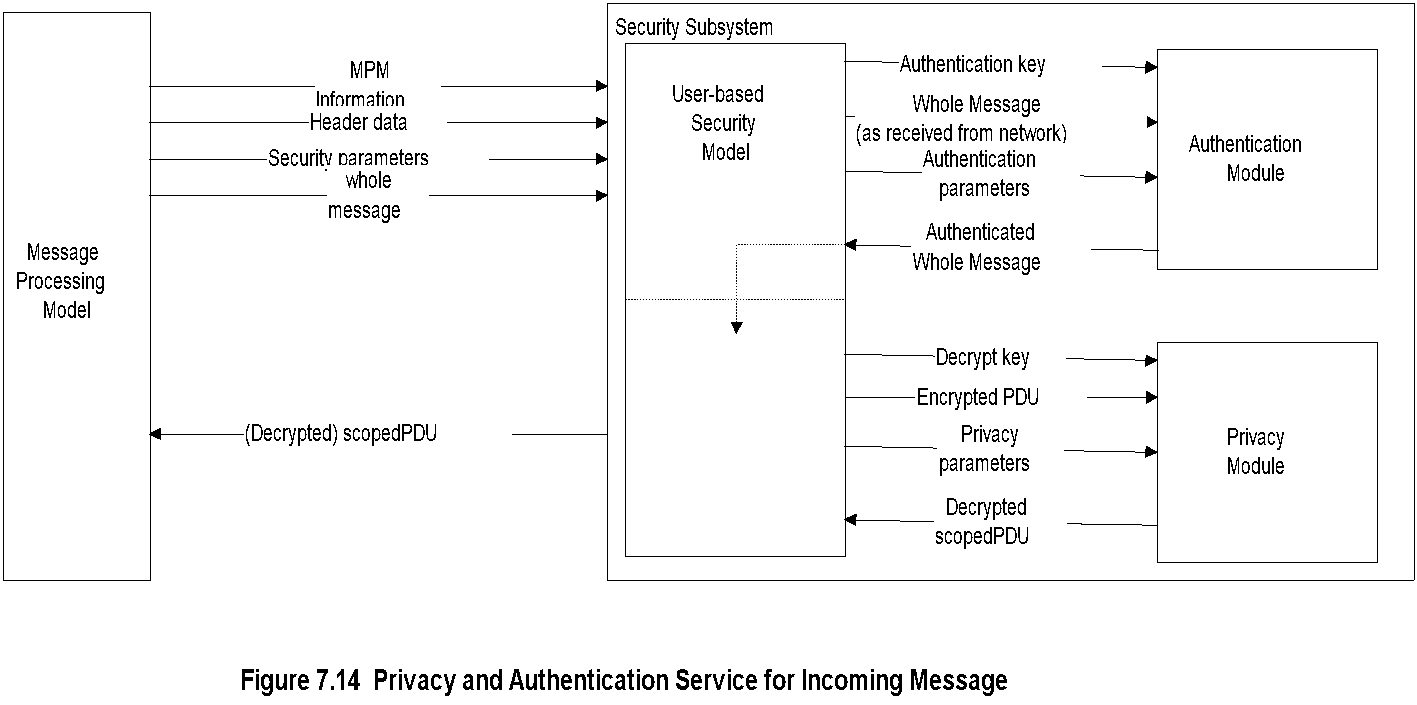 Notes
Processing secure incoming message reverse of secure outgoing message
 Authentication validation done first by the  authentication module
 Decryption of the message then done by the privacy module
Chapter 7		     	                SNMP Management:  SNMPv3
Security Parameters
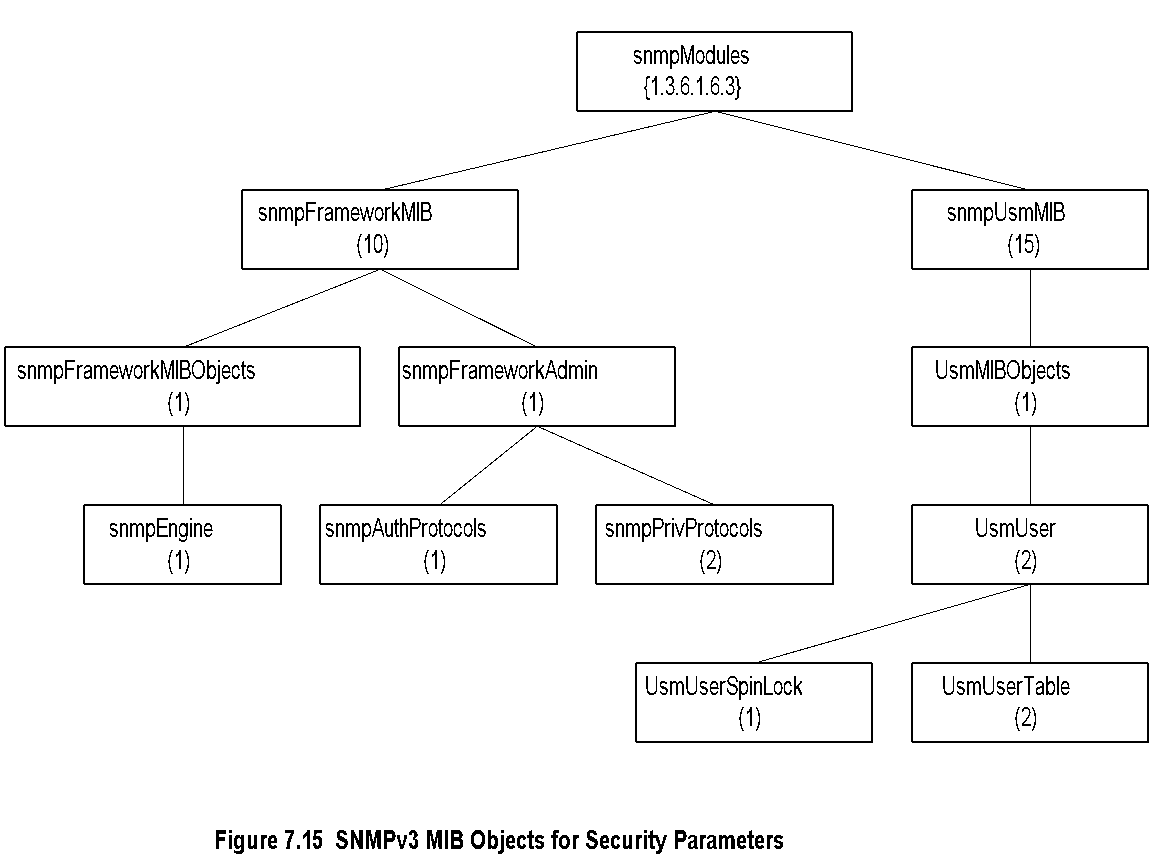 Notes
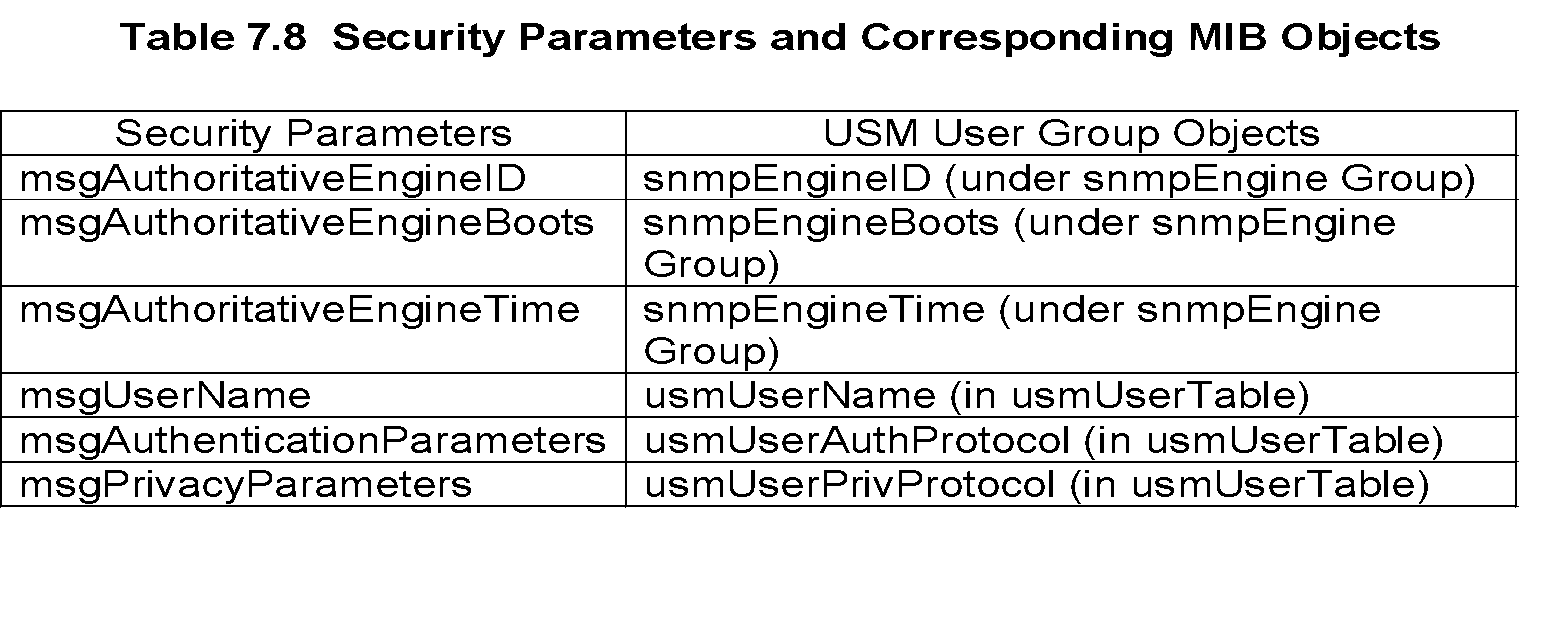 Chapter 7		     	                SNMP Management:  SNMPv3
Privacy Module
Encryption and decryption of scoped PDU (context engine ID, context name, and PDU)
 CBC - DES (Cipher Block Chaining - Data Encryption Standard) symmetric protocol
 Encryption key (and initialization vector) made up of secret key (user password), and timeliness value
 Privacy parameter is salt value (unique for each packet) in CBC-DES
Notes
There is a secret key for authentication and a secret key for encryption and decryption. 
The secret key for the User-based Security Module (USM) is developed from the user password.
Chapter 7		     	                SNMP Management:  SNMPv3
Authentication Key
Secret key for authentication
 Derived from user (NMS) ID and password
 MD5 or SHA-1 algorithm used
 Authentication key is digest2
Notes
Procedure:
1. Derive digest0:
    Password repeated until it forms 220 octets.
2. Derive digest1:
    Hash digest0 using MD5 or SHA-1.
3. Derive digest2:
    Concatenate authoritative SNMP engine ID and
    digest1 and hash with the same algorithm
Chapter 7		     	                SNMP Management:  SNMPv3
Authentication Parameters
Authentication parameter is Hashed Message Access Code (HMAC)
 HMAC is 96-bit long (12 octets)
 Derived from authentication key (authKey)
Notes
Procedure:
1. Derive extendedAuthKey:
    Supplement authKey with 0s to get 64-byte string
2. Define ipad, opad, K1, and K2:
    ipad = 0x36 (00110110) repeated 64 times
    opad = 0x5c (01011100) repeated 64 times
    K1 = extendedAuthKey XOR ipad
    K2 = extendedAuthKey XOR opad
3. Derive HMAC by hashing algorithm used
    HMAC = H (K2, H (K1, wholeMsg))
Chapter 7		     	                SNMP Management:  SNMPv3
Encryption Protocol
Cipher Block Chaining mode of  Data Encryption Standard (CBC-DES) protocol
 16-octet privKey is secret key
 First 8-octet of privKey used as 56-bit DES key;  (Only 7 high-order bits of each octet used)
 Last 8-octet of privKey used as pre-initialization vector
The encryption generates non-readable ciphertext from a readable text, plaintext. 

The SNMPv3 recommendation for data confidentiality is to use the CBC-DES Symmetric Encryption Protocol.
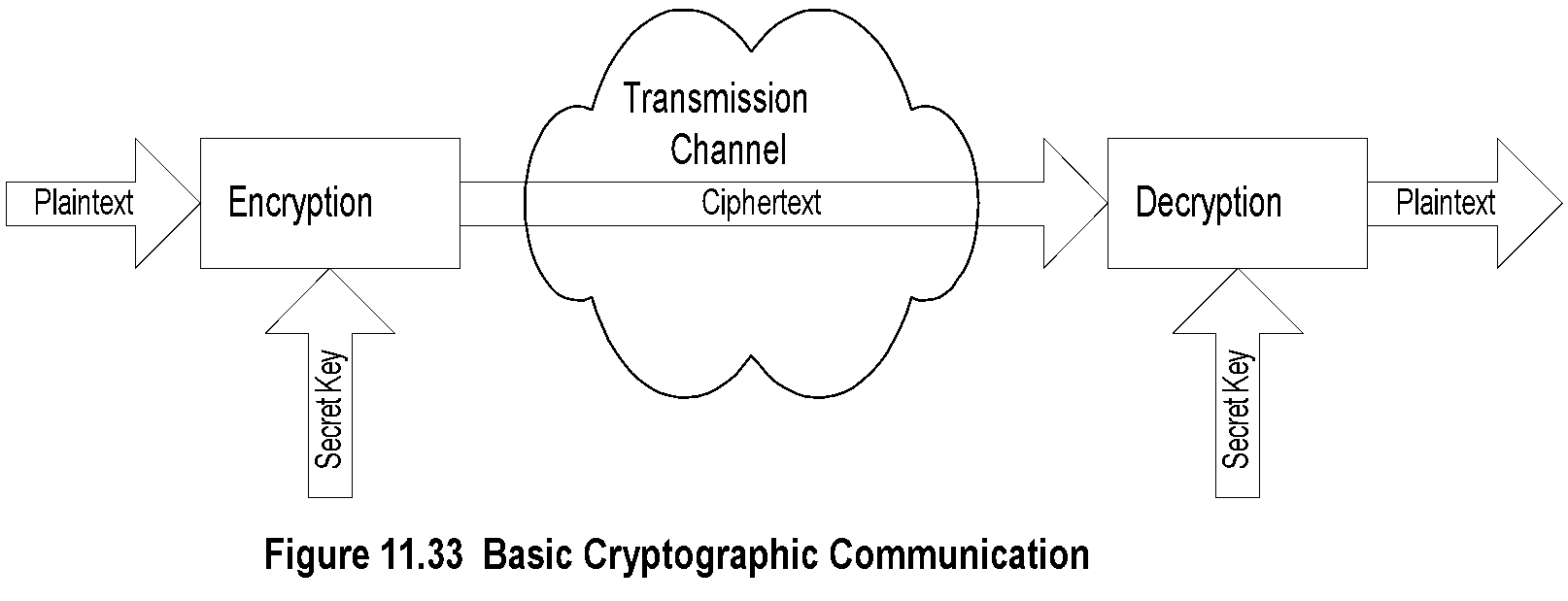 Notes
CBC Mode
 Plaintext divided into 64-bit blocks
 Each block is XOR-d with ciphertext of the  previous block and then encrypted
 Use pre-IV (initialization vector) for prefixing   the first message block
*
Network Management: Principles and Practice
©  Mani Subramanian 2010
Chapter 7		     	                SNMP Management:  SNMPv3
Access Control
View-based Access Control Model
 Groups: Name of the group comprising  security model and security name:  In SNMPv1, is community name
 Security Level
 no authentication - no privacy
 authentication - no privacy
 authentication - privacy
 Contexts: Names of the context
 MIB Views and View Families
 MIB view is a combination of view subtrees
 Access Policy
 read-view
 write-view
 notify-view
 not-accessible
Chapter 7		     	                SNMP Management:  SNMPv3
VCAM Process
VCAM Process. Answers 6 questions:
   1. Who are you (group)?
   2. Where do you want to go (context)? 
   3. How secured are you to access the information (security model and security level)? 
   4. Why do you want to access the information (read, write, or send notification)? 
   5. What object (object type) do you want to access? 
   6. Which object (object instance) do you want to access?
Notes
Chapter 7		     	                SNMP Management:  SNMPv3
VCAM Process
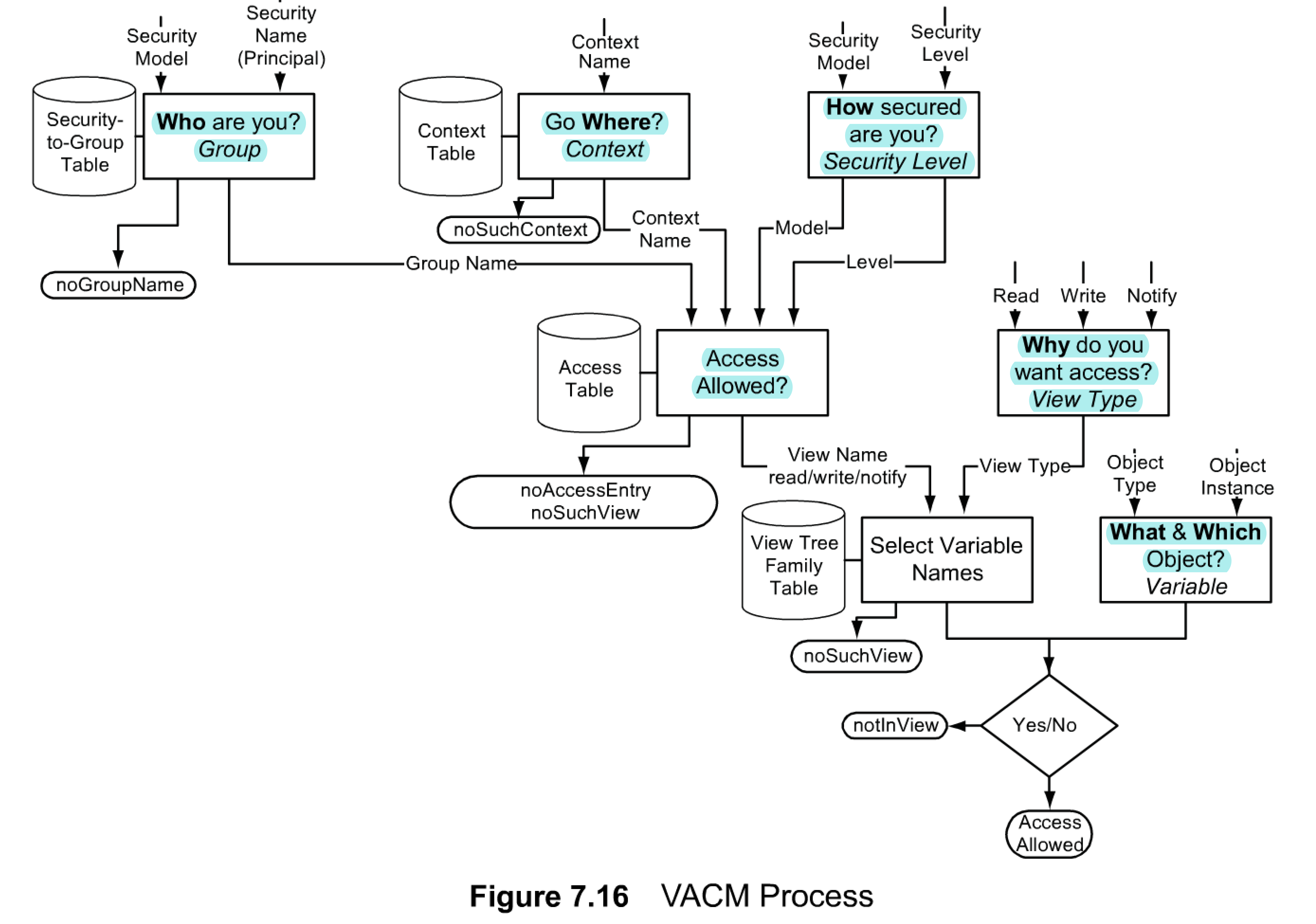 VCAM Process. Answers 6 questions:
   1. Who are you (group)?
   2. Where do you want to go (context)? 
   3. How secured are you to access the information (security model and security level)? 
   4. Why do you want to access the information (read, write, or send notification)? 
   5. What object (object type) do you want to access? 
   6. Which object (object instance) do you want to access?
View-based Access Control Model
 Groups: Name of the group comprising  security model and security name:  In SNMPv1, is community name
 Security Level
 no authentication - no privacy
 authentication - no privacy
 authentication - privacy
 Contexts: Names of the context
 MIB Views and View Families
 MIB view is a combination of view subtrees
 Access Policy
 read-view
 write-view
 notify-view
 not-accessible
VACM MIB:
 Four tables used to achieve access control:
 Group defined by security-to-group table
 Context defined by context table
 Access determines access allowed and the view name
 View tree family table determines the MIB view
MIB Views
 Simple view:
Complex view
Family view subtrees
Chapter 7		     	                SNMP Management:  SNMPv3
VACM MIB
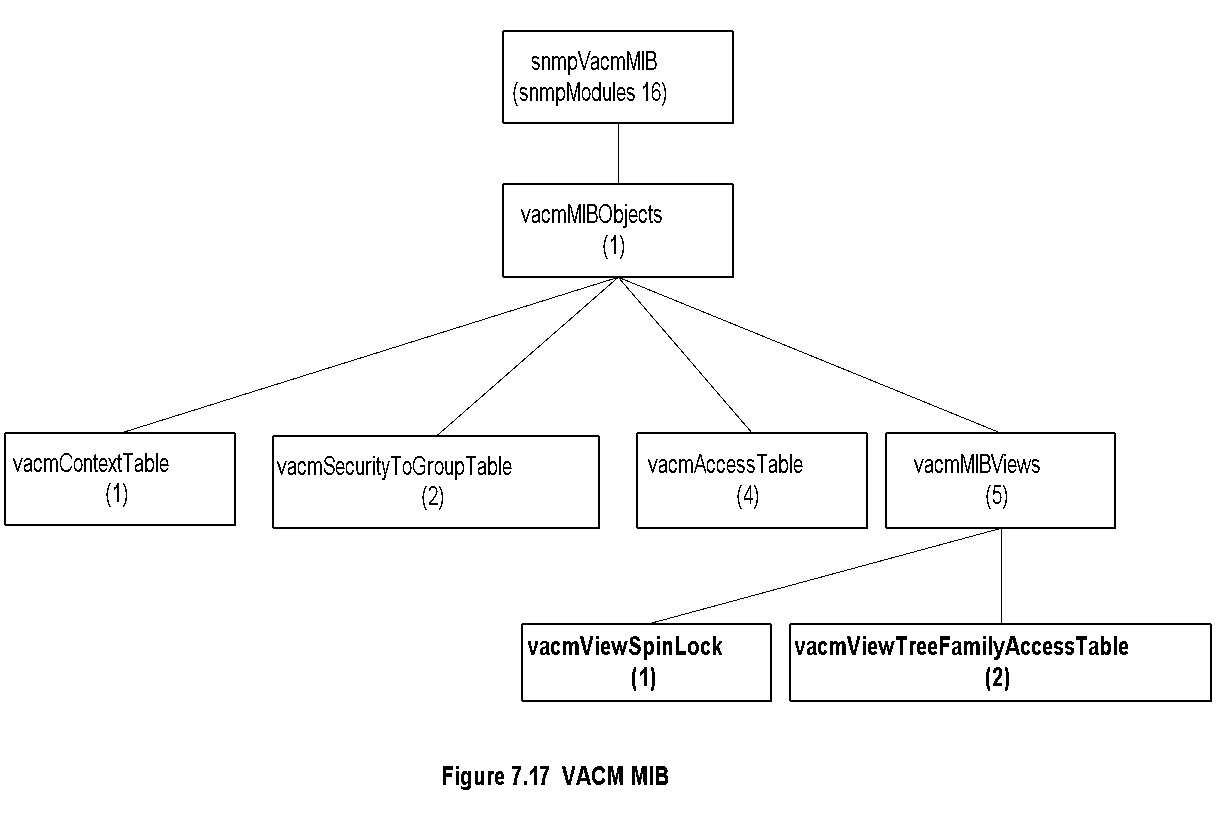 Notes
VACM MIB:
 Four tables used to achieve access control:
 Group defined by security-to-group table
 Context defined by context table
 Access determines access allowed and the view name
 View tree family table determines the MIB view,  which is very flexible
*
Network Management: Principles and Practice
©  Mani Subramanian 2010
Chapter 7		     	                SNMP Management:  SNMPv3
MIB Views
MIB Views


 Simple view:
 system	1.3.6.1.2.1.1
 Complex view:
 All information relevant to a particular interface –  system and interfaces groups
 Family view subtrees
 View with all columnar objects in a row     appear as separate subtree.  
 OBJECT IDENTIFIER (family name) 
          paired with bit-string value (family mask)          to select or suppress columnar objects
Notes
*
Network Management: Principles and Practice
©  Mani Subramanian 2010
Chapter 7		     	                SNMP Management:  SNMPv3
VACM MIB View
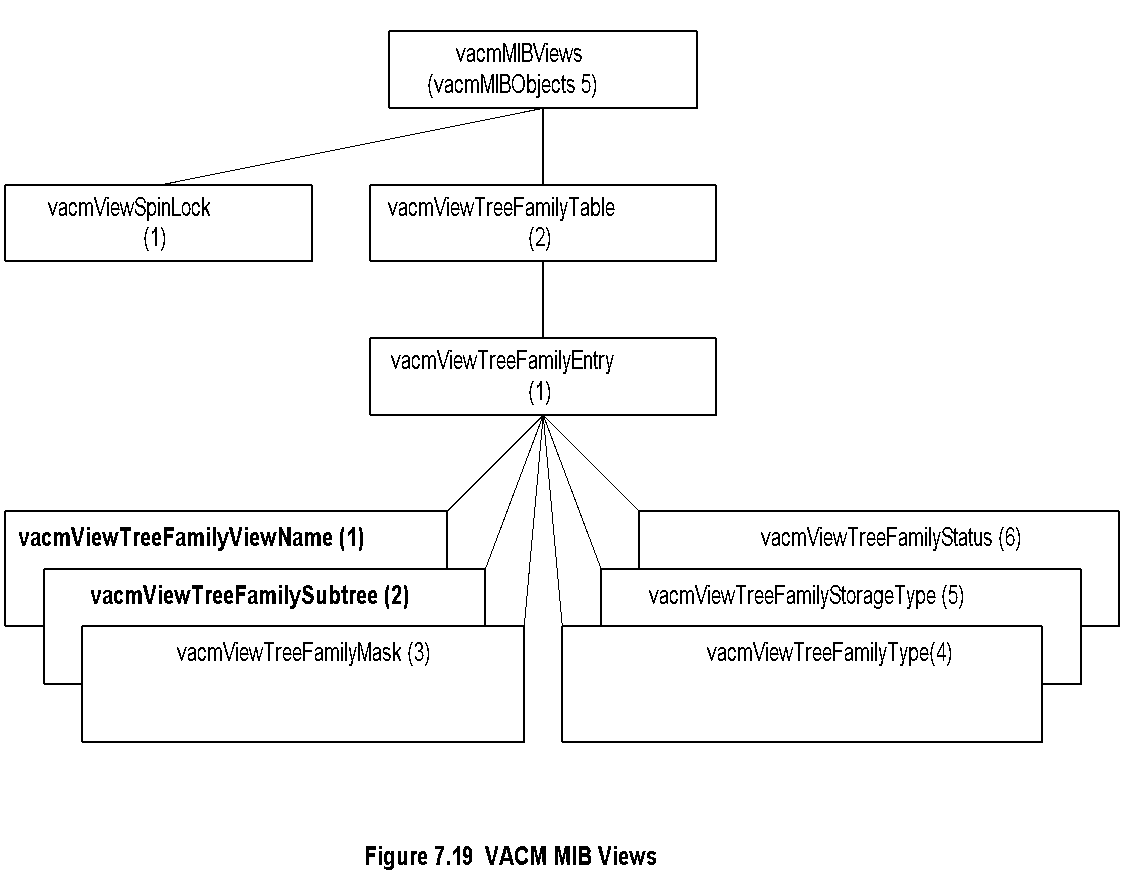 Notes
Example:
     Family view name =  “system”
     Family subtree = 1.3.6.1.2.1.1
     Family mask = “” (implies all 1s by convention)
     Family type = 1 (implies value to be included)
*
Network Management: Principles and Practice
©  Mani Subramanian 2010
Summary
The two major features are the specifications for a formalized SNMP architecture that addresses the three SNMP frameworks for the three versions. Two new members, dispatch and message processing modules, are defined. This would enable a network management system to handle messages from and to agents that belong to all three current versions. It would also accommodate future versions, if needed.
The second major feature is the inclusion of security. A security subsystem is defined, which addresses data integrity, data origin authentication, data confidentiality, message timeliness, and limited message replay protection. The authentication module in the security subsystem addresses the first two issues, the privacy module protects data confidentiality, and the timeliness module deals with message timeliness and limited replay protection. The security subsystem is the User-based Security Model (USM). It is derived from the traditional concept of user ID and password.
The access policies of SNMPvl and SNMPv2 have been extended and made more flexible by the VACM. 
An SNMP agent handling multiple objects (contexts) can be configured to present a set of MIB views and a family of subtrees in its MIB views. These views can be matched with seven input parameters to determine access permission to the principal. They are the SM (version of SNMP), the security name (principal), the security level (dependent on the authentication and privacy parameters), the context name, the type of access needed, the object type, and the object instance.